Energy Efficiency Marketing Capabilities
Promos, tools and the marketing portal
Meet the team
Maggie Bagan
Michele Francisco
Mike Gross
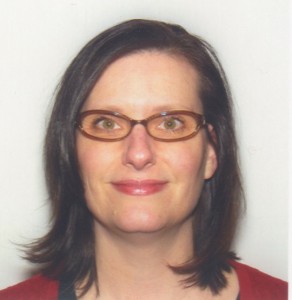 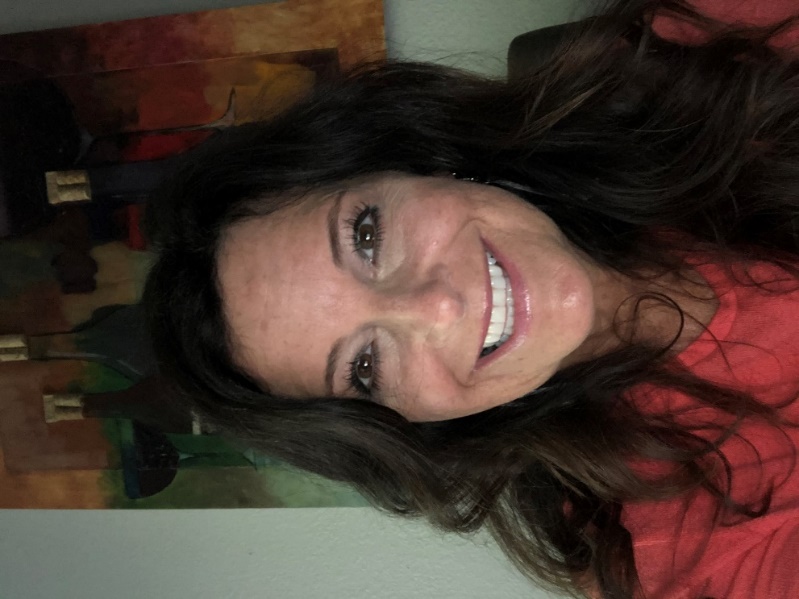 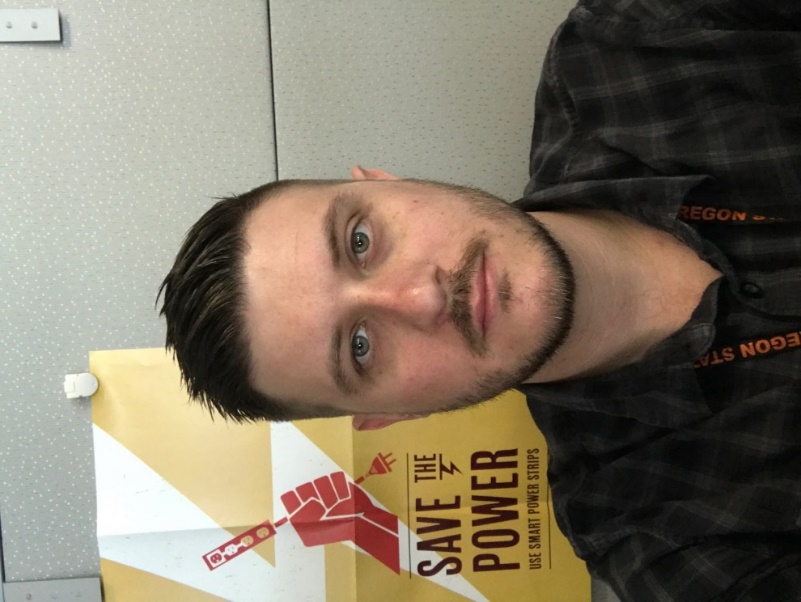 2
[Speaker Notes: 10 years in EE
Maggie comes from a large family and is the youngest of eight kids (all within nine years)
Planned the EE Summit and then the EFX conferences. 
The EE Weekly Announcements.
Hosts EE webinars.]
Collectively, our skills include:
Graphic design
Production Design
Technical, public relations and creative copywriting/editing
Presentations
Instructional and social media videos
Web design
Marketing strategy and planning
3
Major Projects
Implementation 
Manual
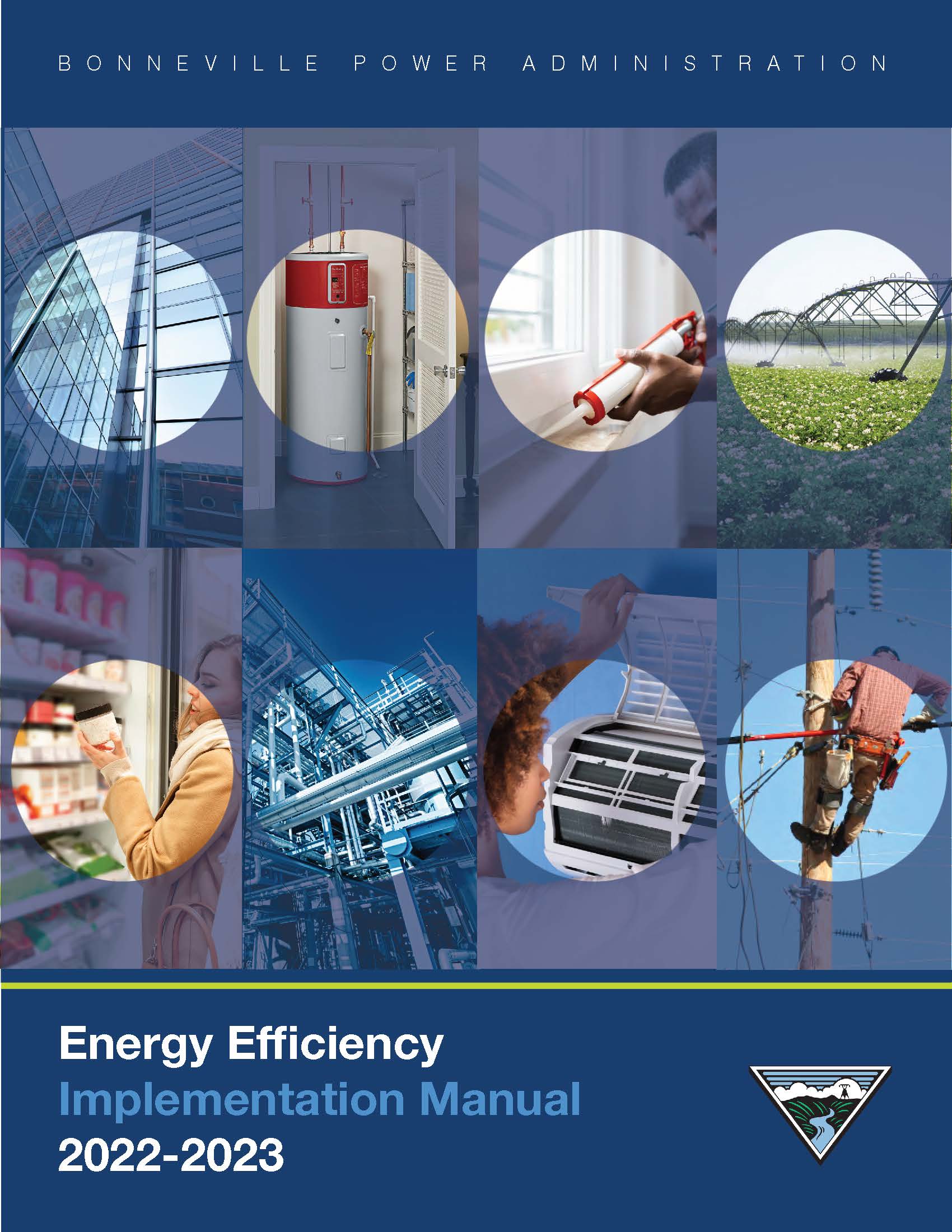 4
Major Projects
Sector New Opportunities Guides
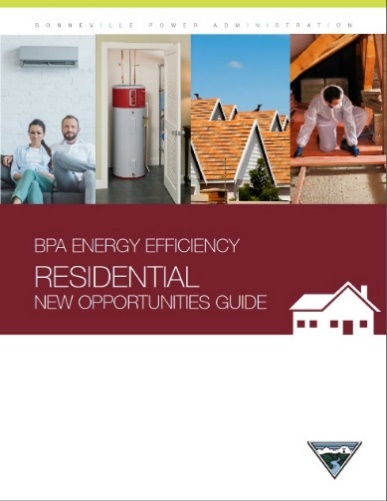 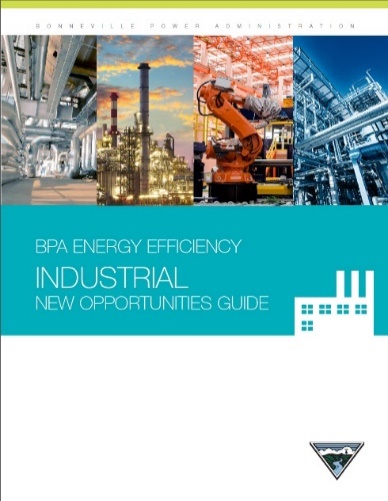 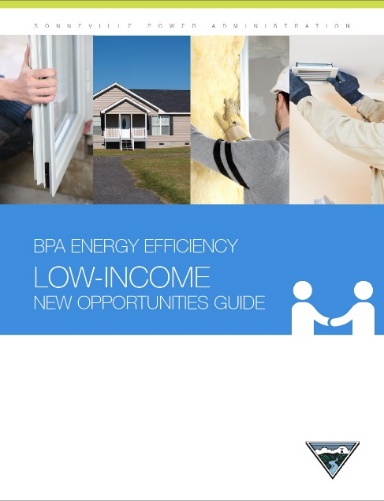 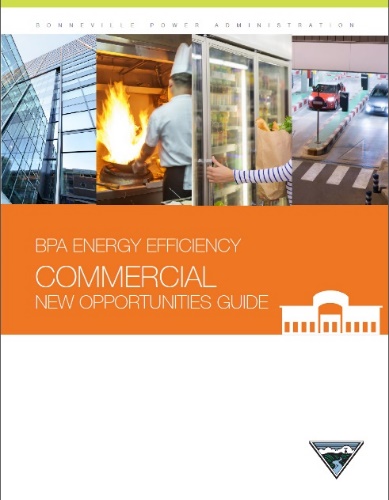 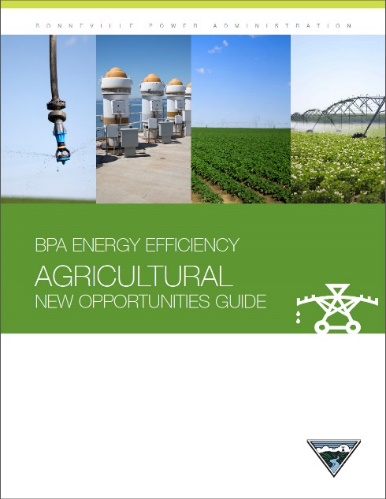 5
Major Projects
Utility Quickstart 
Guide
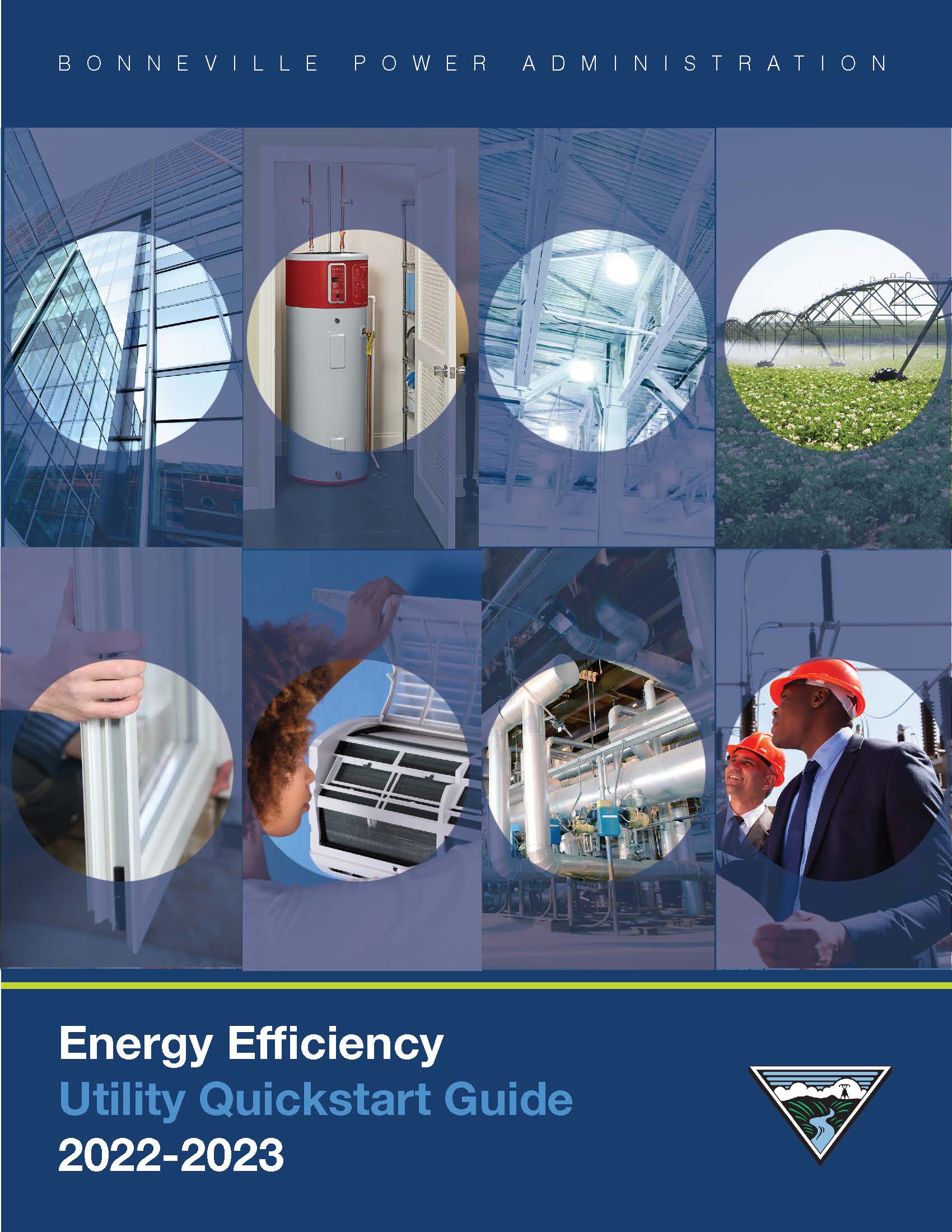 6
Major Projects
Bpa.gov redesign
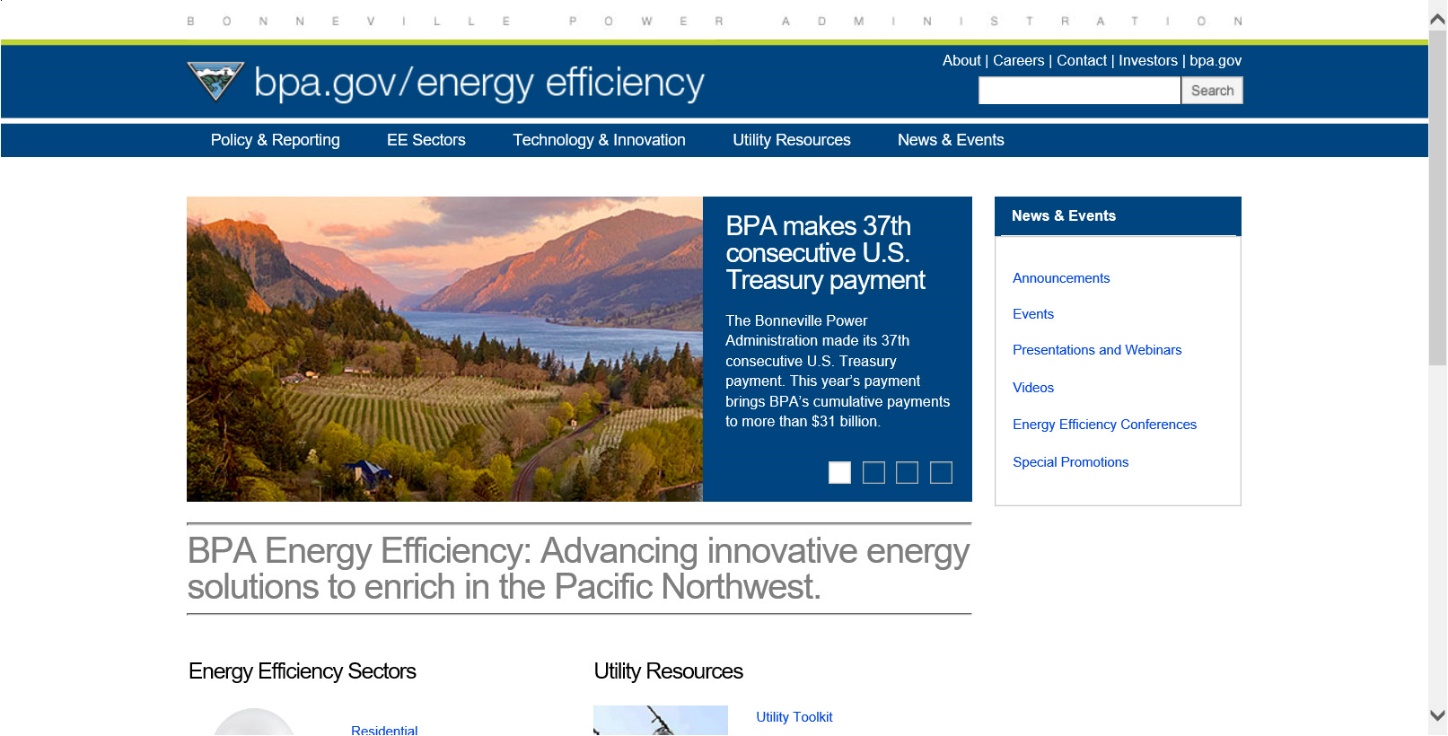 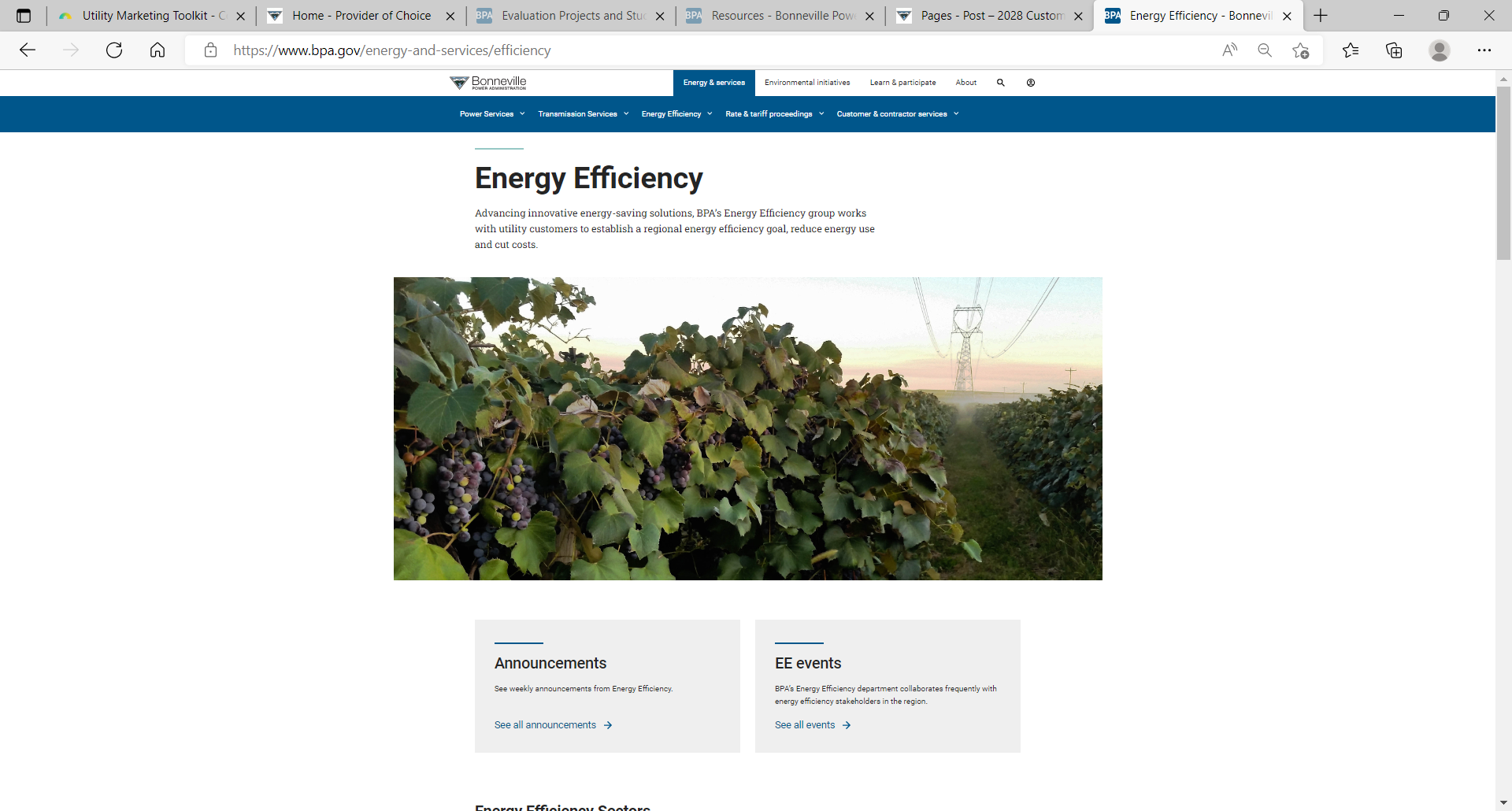 7
Major Projects
Tips infographic and social media
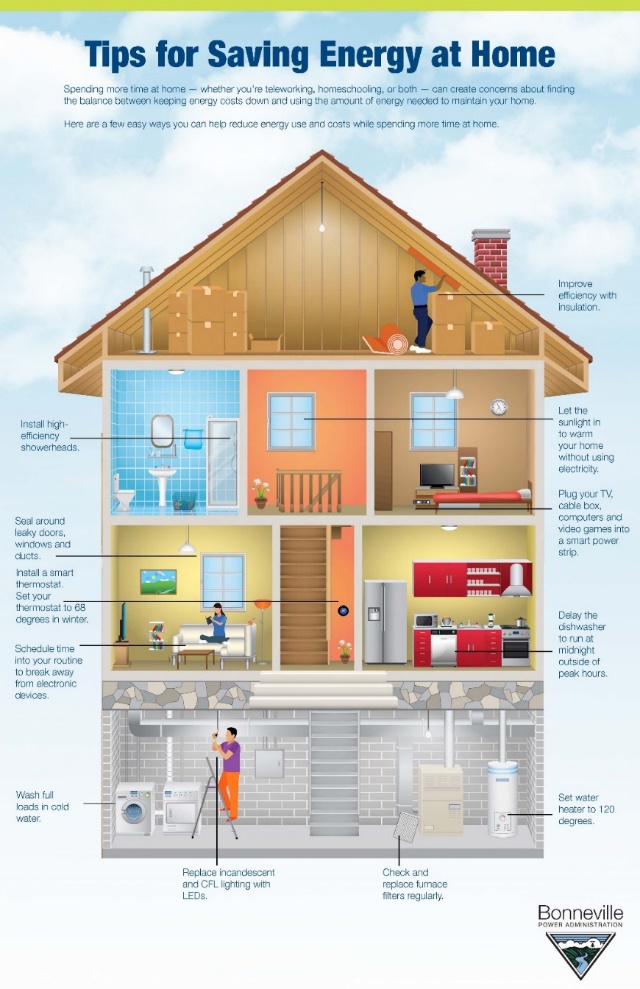 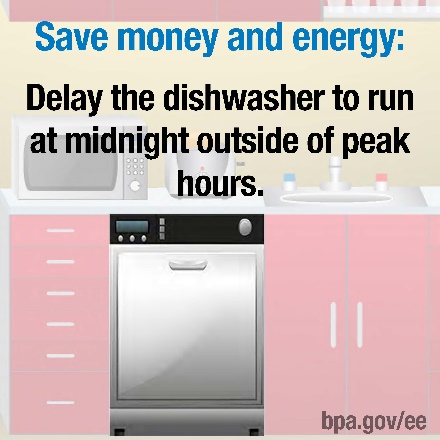 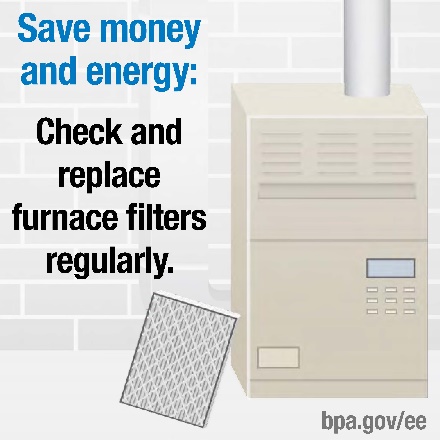 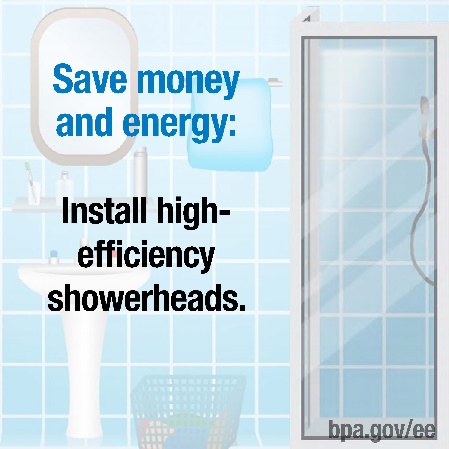 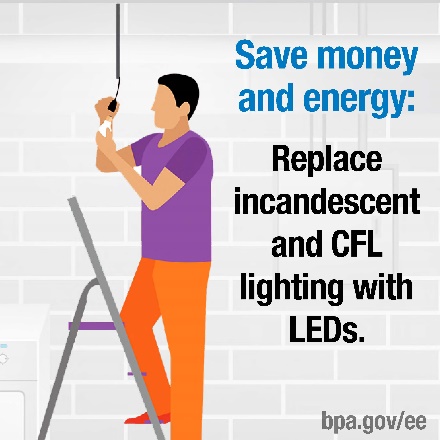 8
Major Projects
Smart Thermostat social media
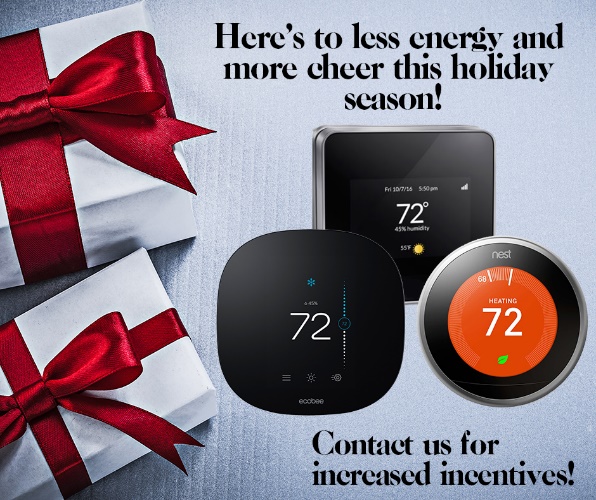 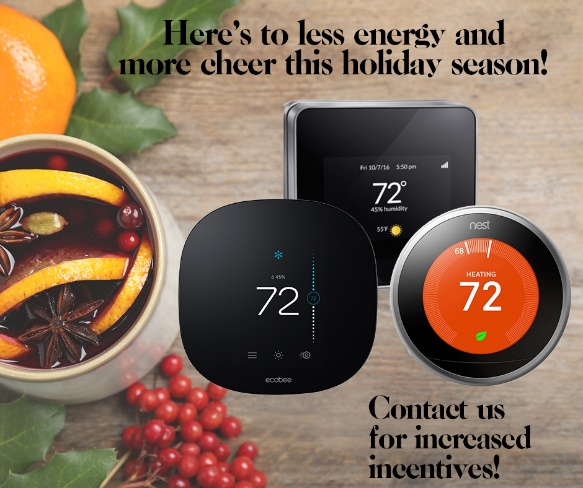 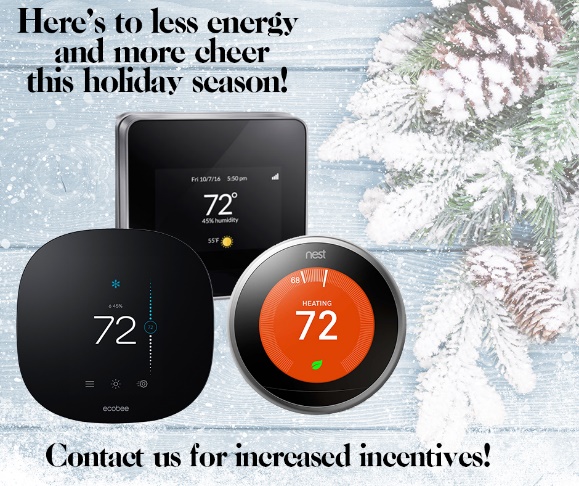 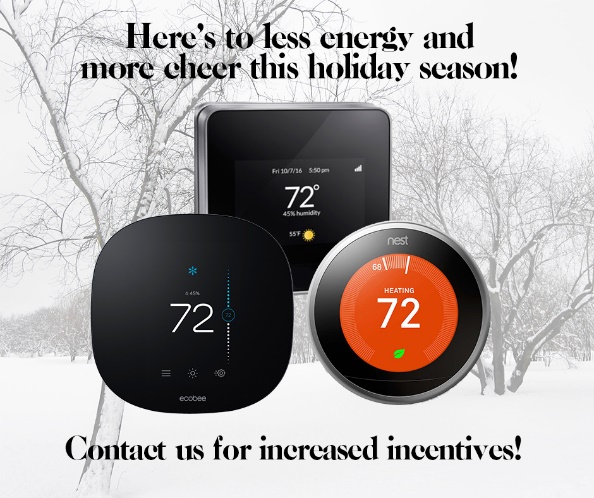 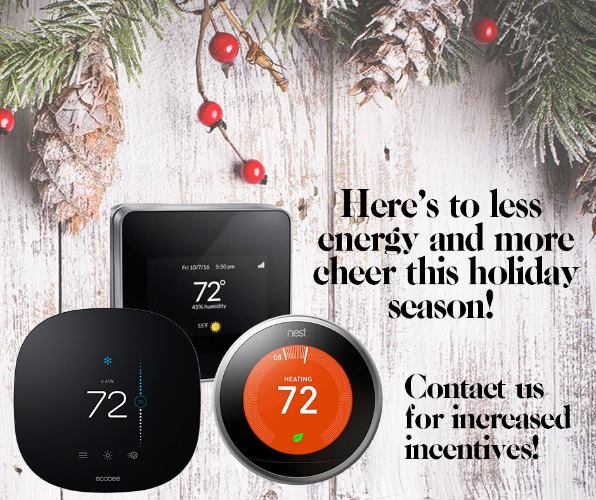 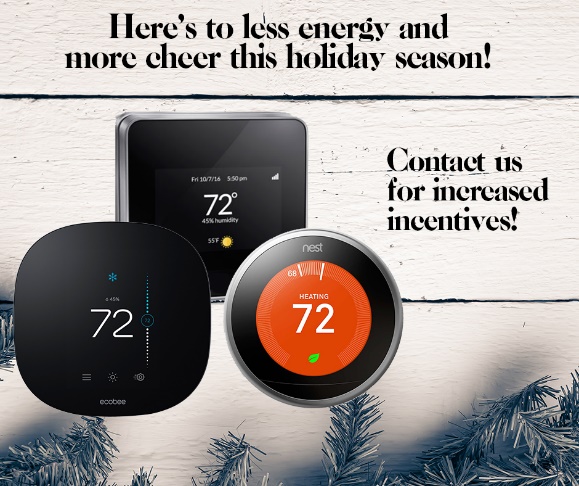 9
[Speaker Notes: Ties to EE promos…mention Black Friday event]
Major Projects
Ductless heat pump social media
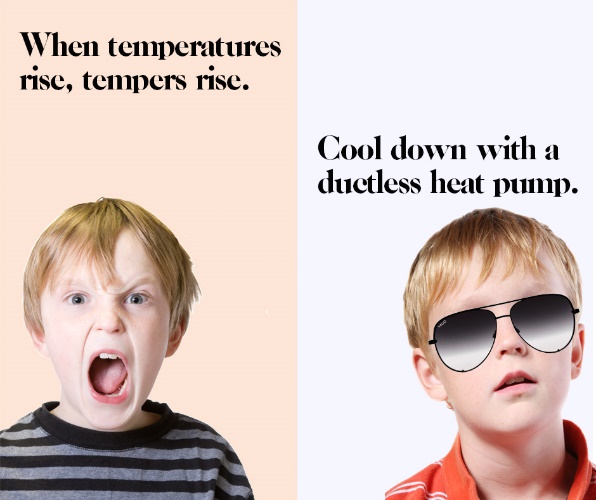 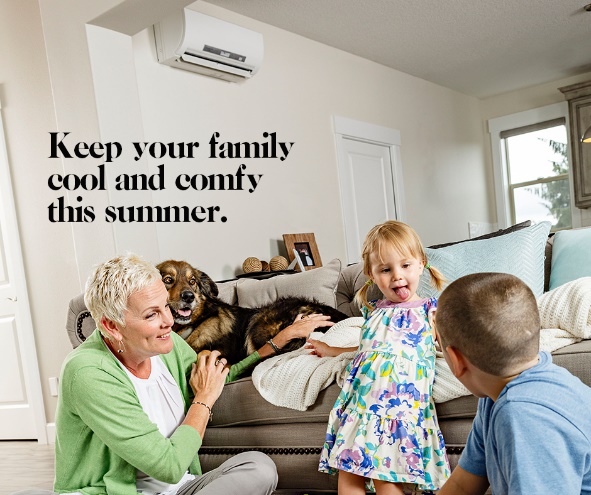 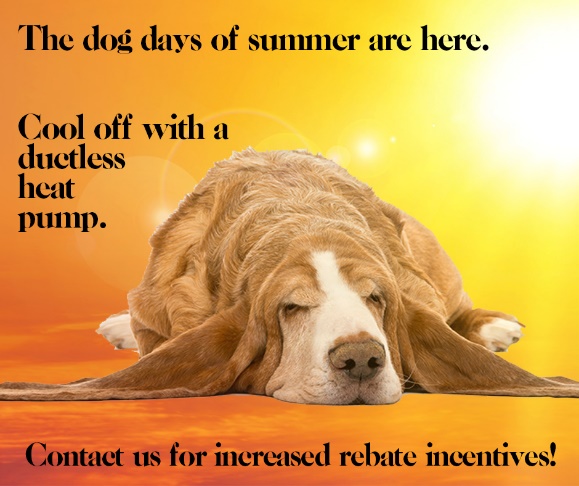 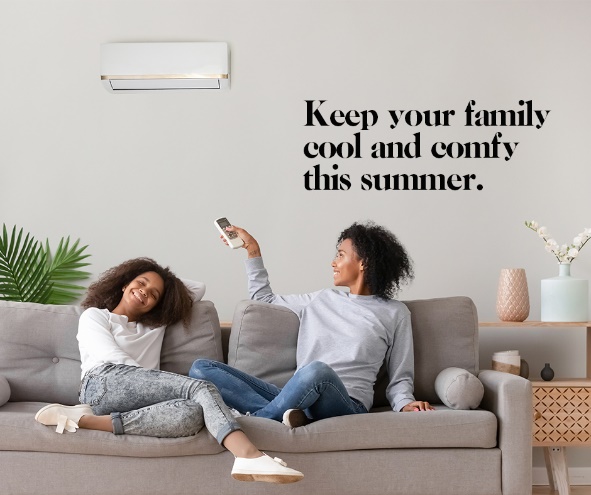 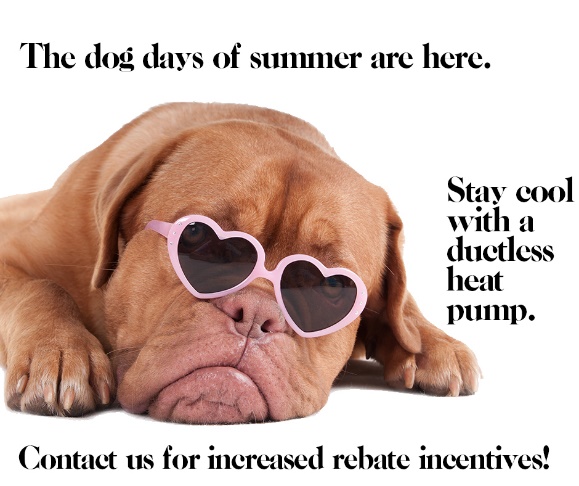 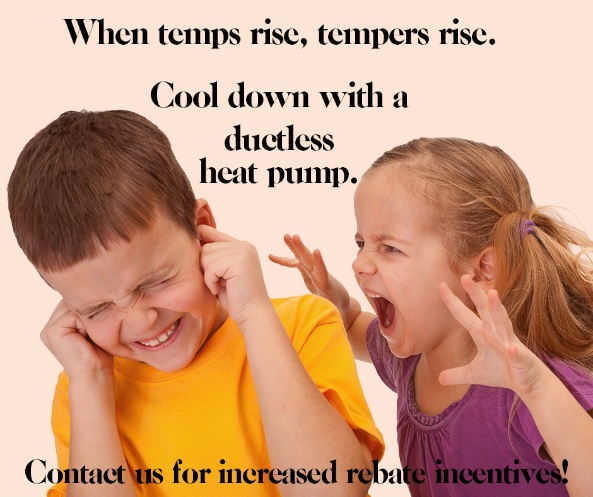 10
[Speaker Notes: Ties to EE promos]
Major Projects
Video Production
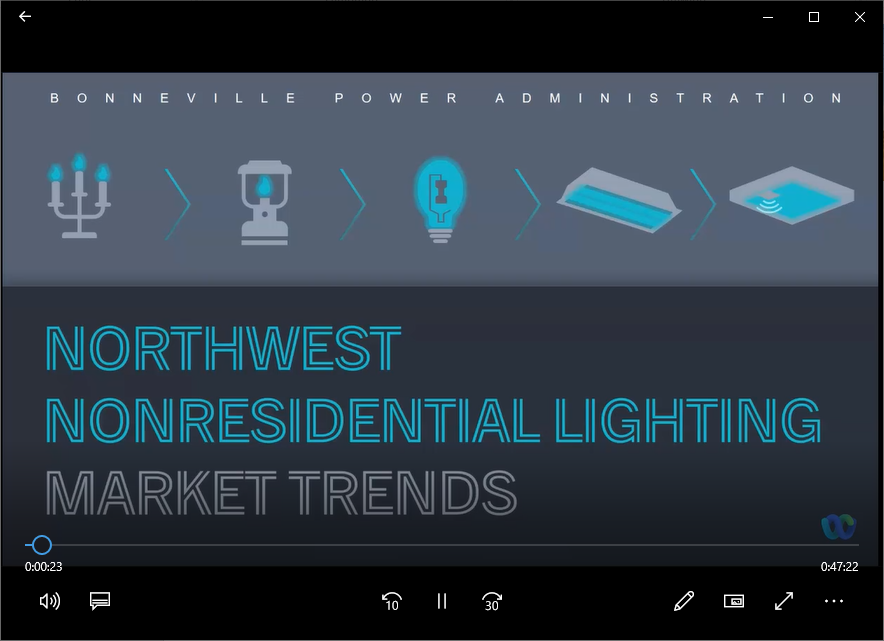 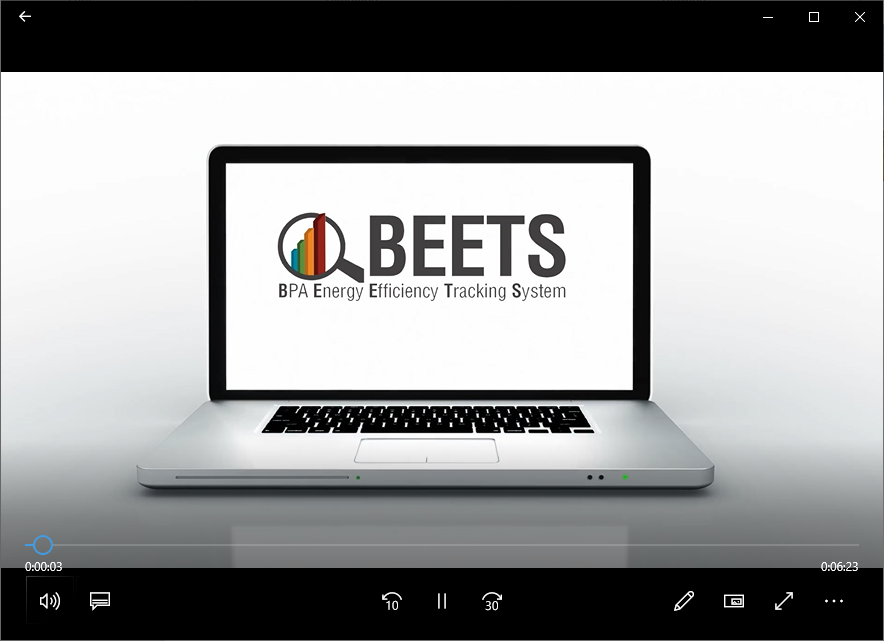 11
Major Projects
EFX conferences
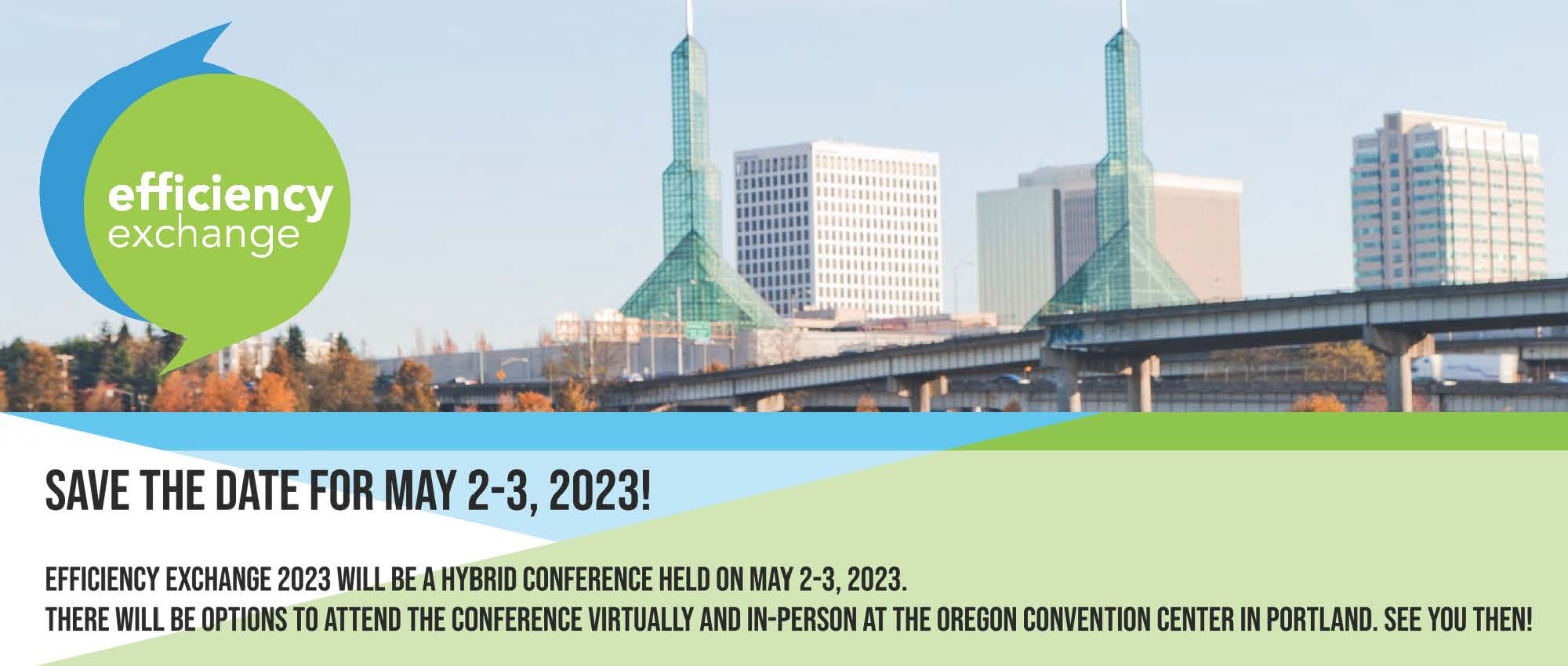 12
Marketing materials
Marketing materials are available for utility customization on the BPA marketing portal or in the marketing toolkits on the BPA website.

If you need assistance in creating or customizing marketing materials, please contact your energy efficiency representative.
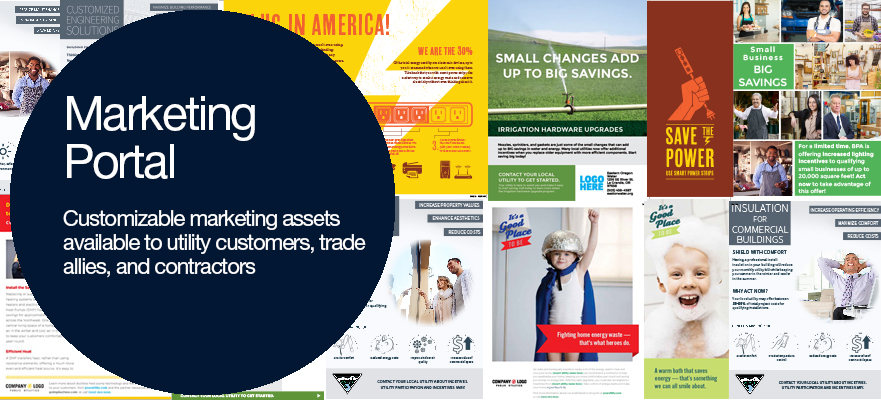 13
Other ways we can help you be successful
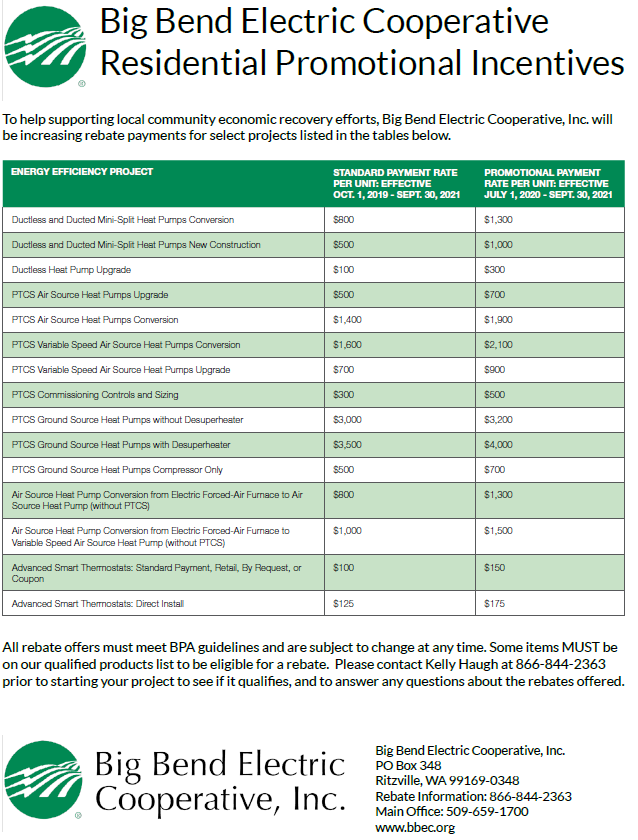 Designing, customizing and printing marketing materials
Developing or customizing social media content
Logo/Icons
Consulting on marketing projects/campaigns
14
How to contact us
Reach out to your energy efficiency representative 
OR email eemarketing@bpa.gov
www.bpa.gov/ee
15
Discussion
Please share any recent marketing efforts.
What marketing channels are most effective for your customers?
How are the EE promos working out for you?
How can we help?
16
[Speaker Notes: The following discussion will help the BPA Marketing Team focus their energies in FY2021.
What was successful?  What didn’t work? What did work? We any measures more effective than others?
What measures are more successful than others?  How have you marketed them?]
Additional marketing examples
17
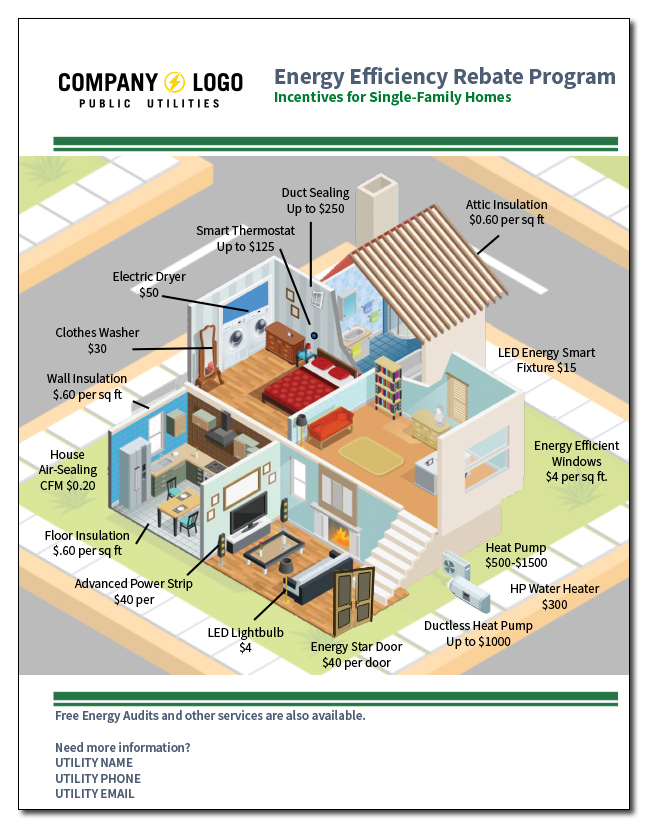 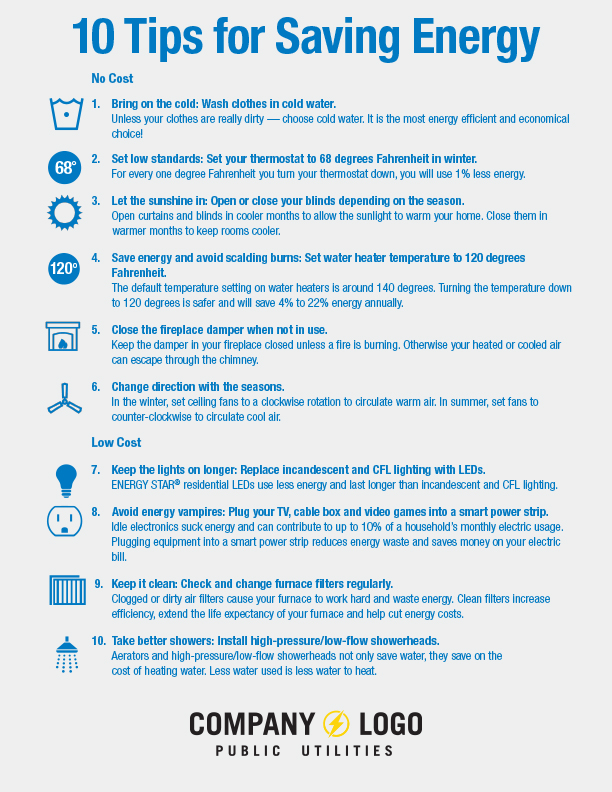 18
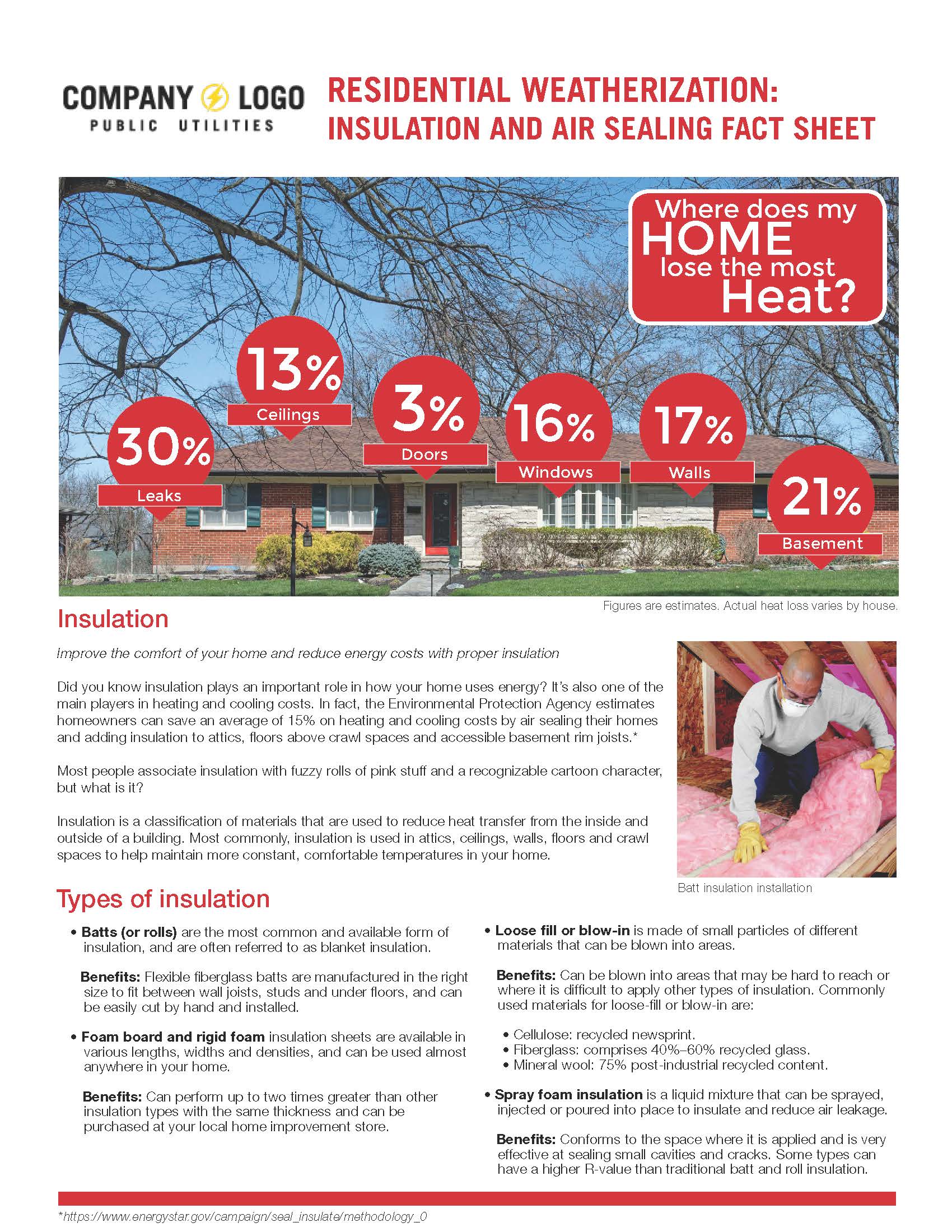 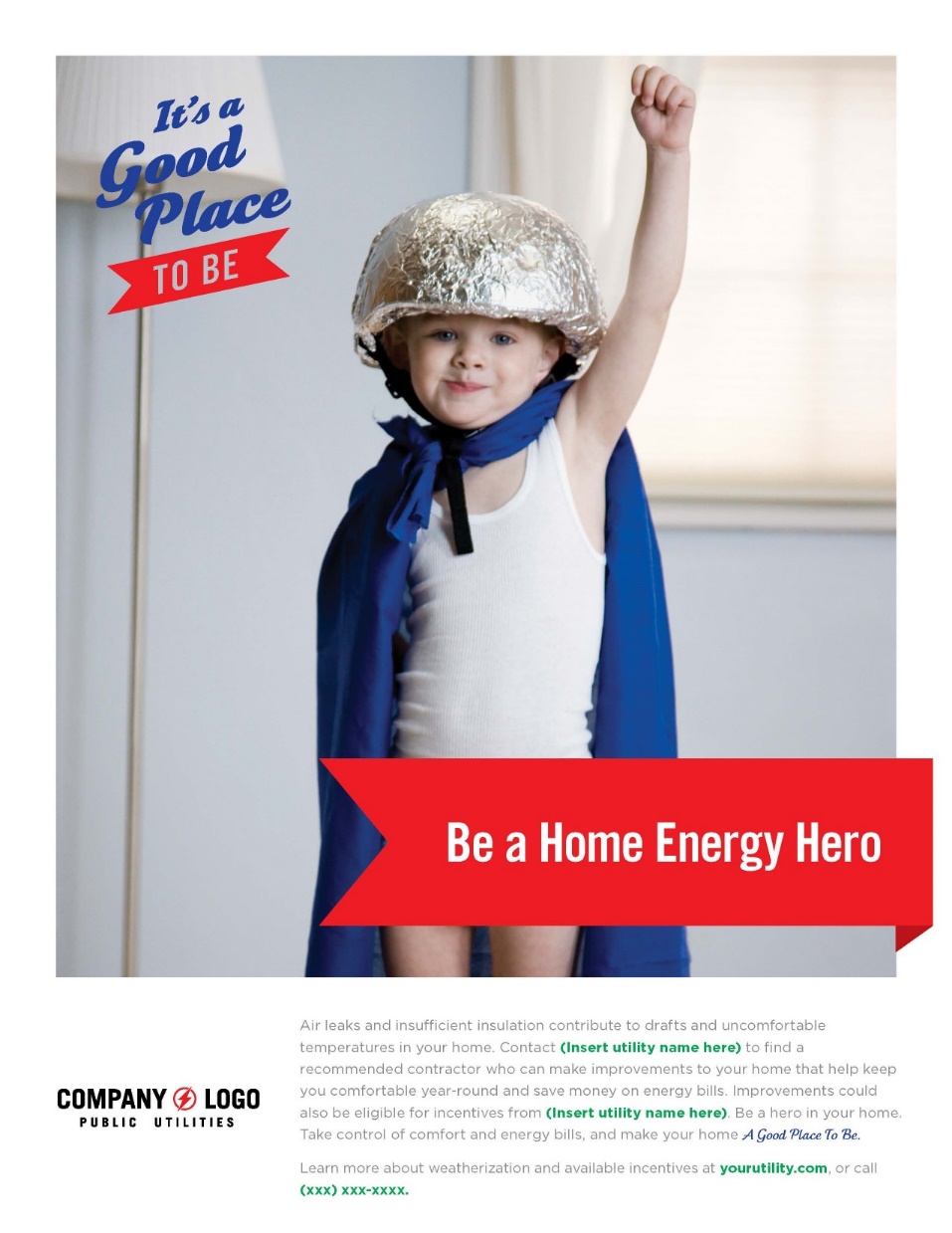 19
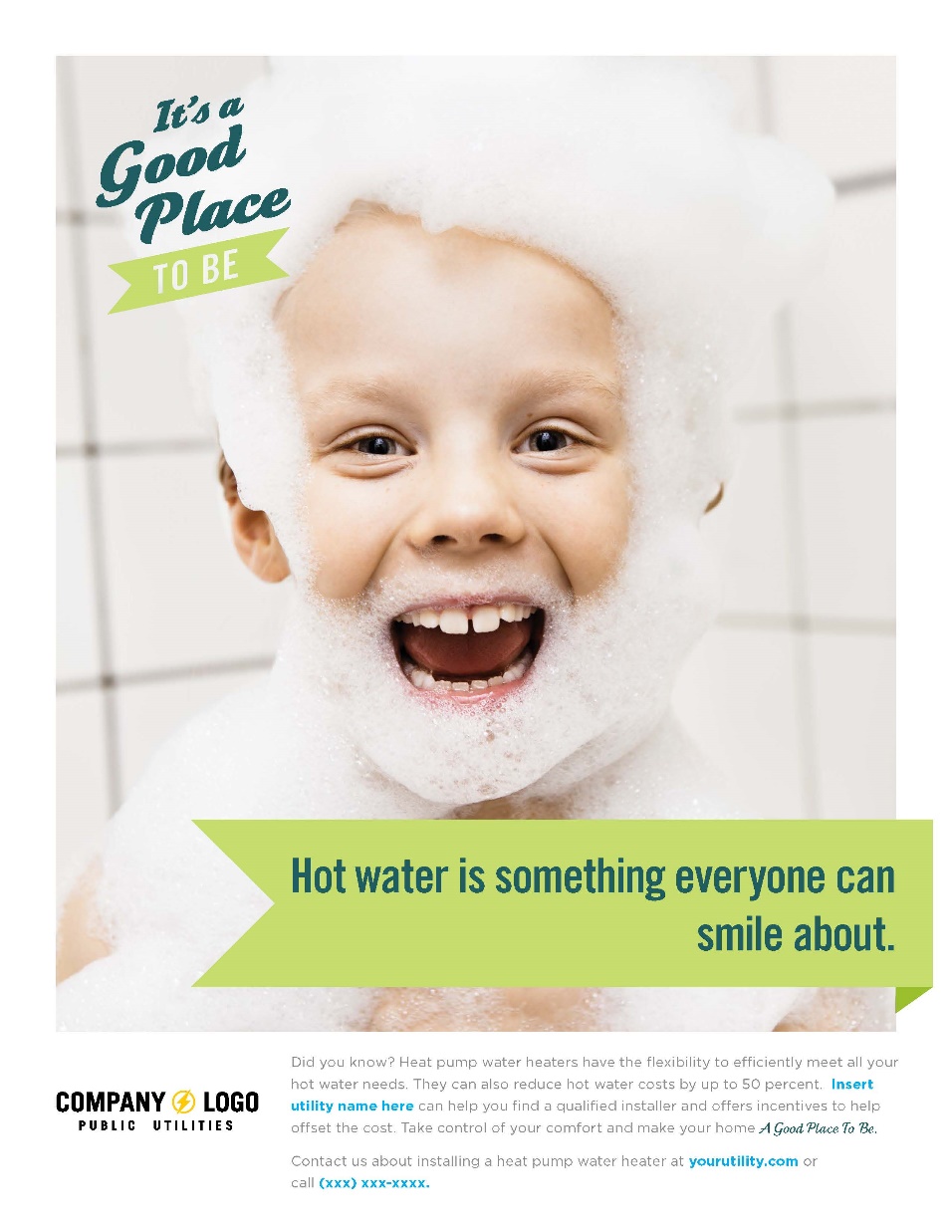 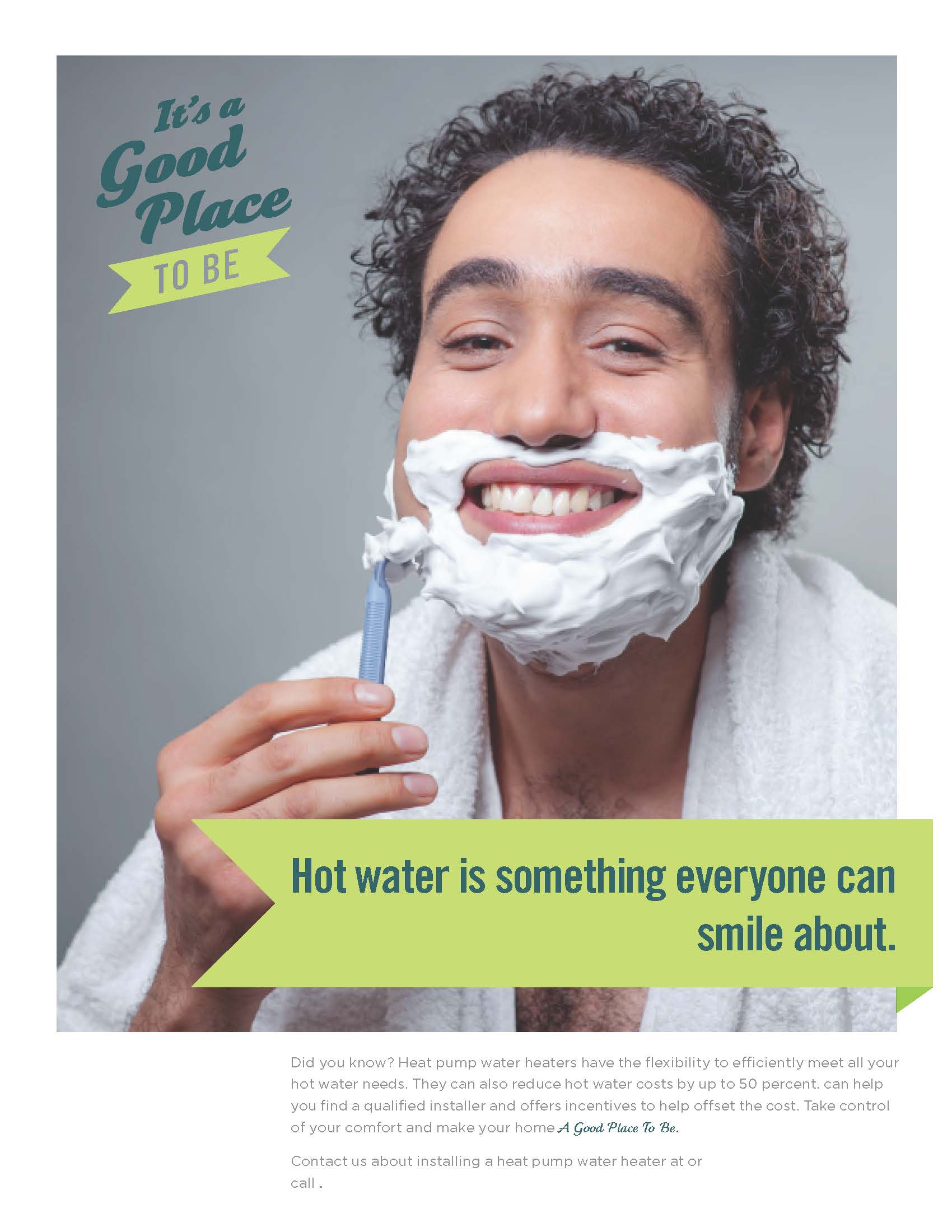 20
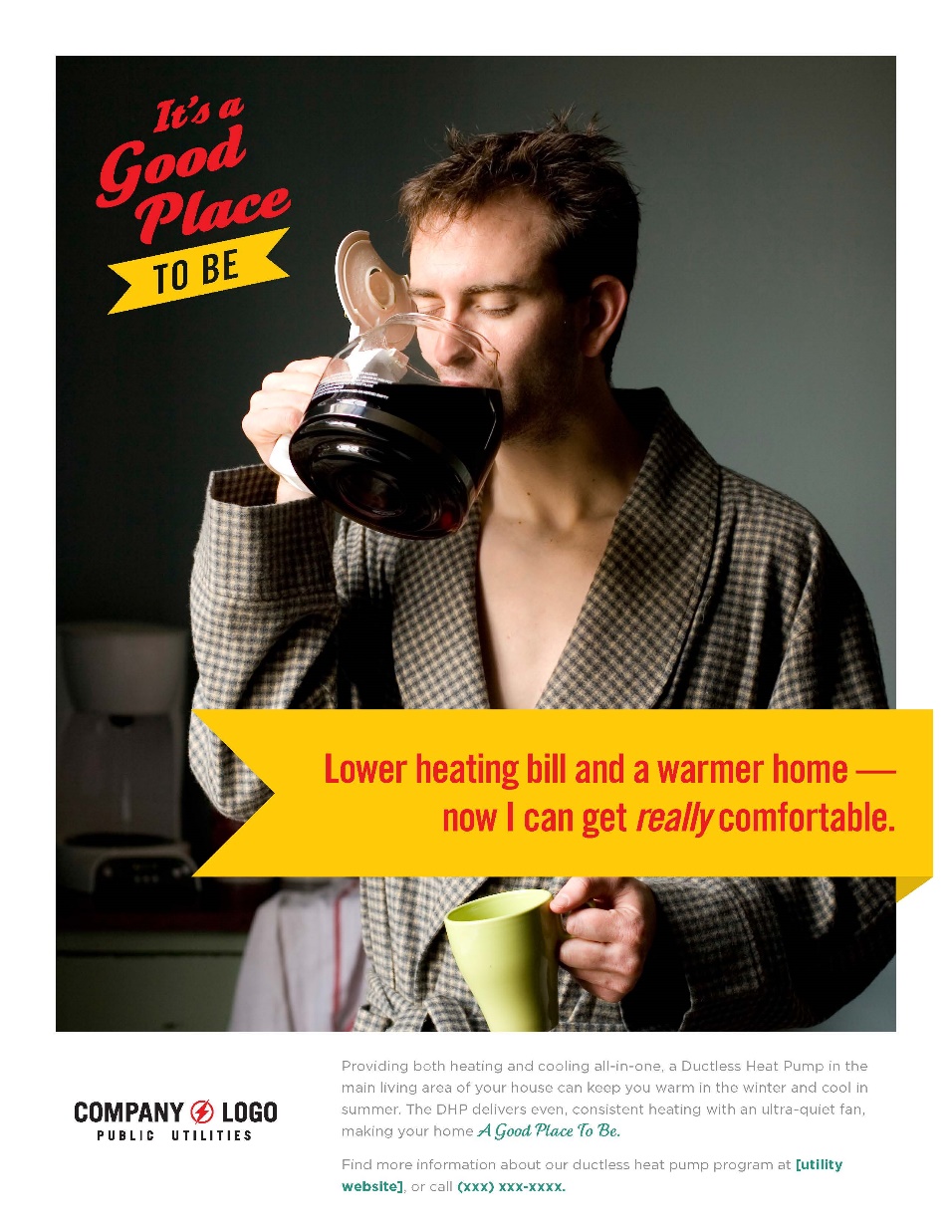 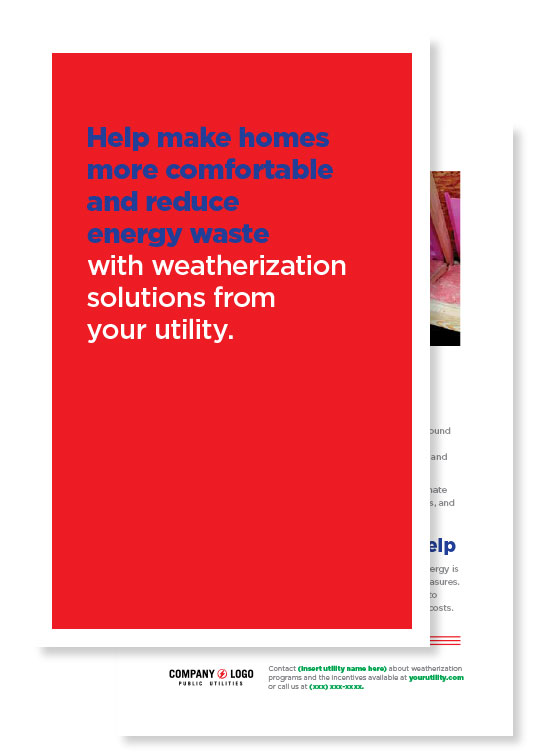 21
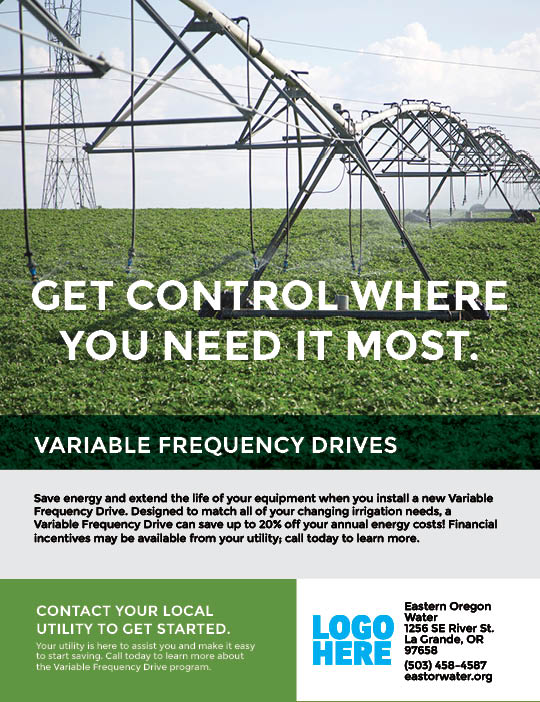 22
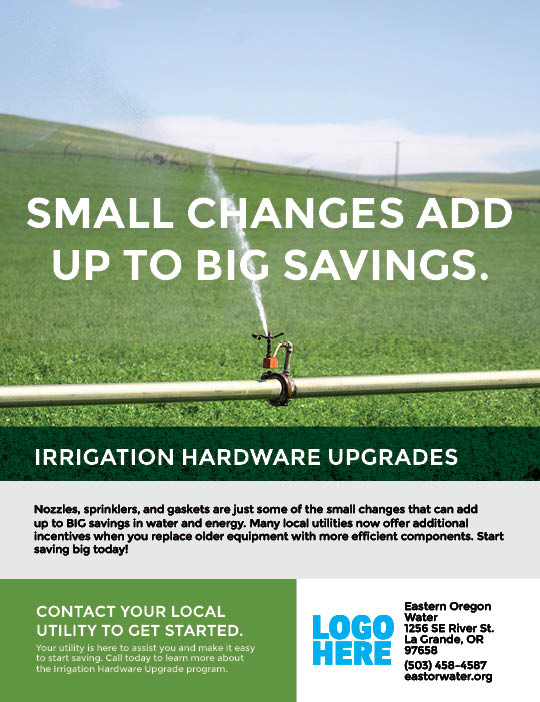 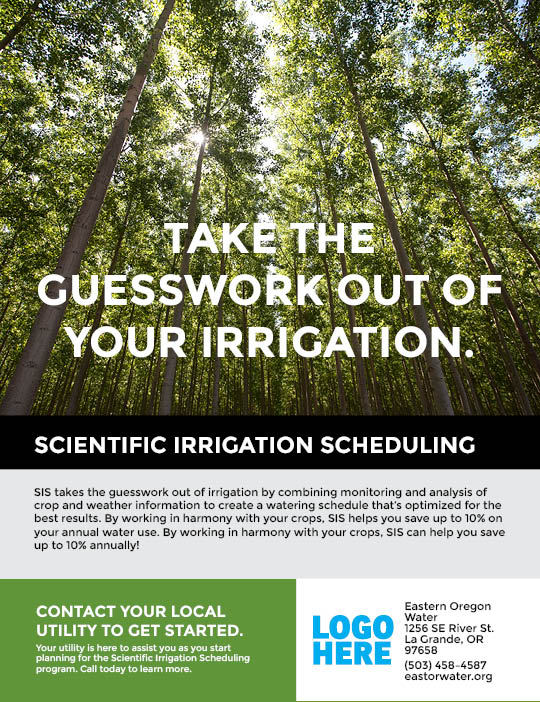 23
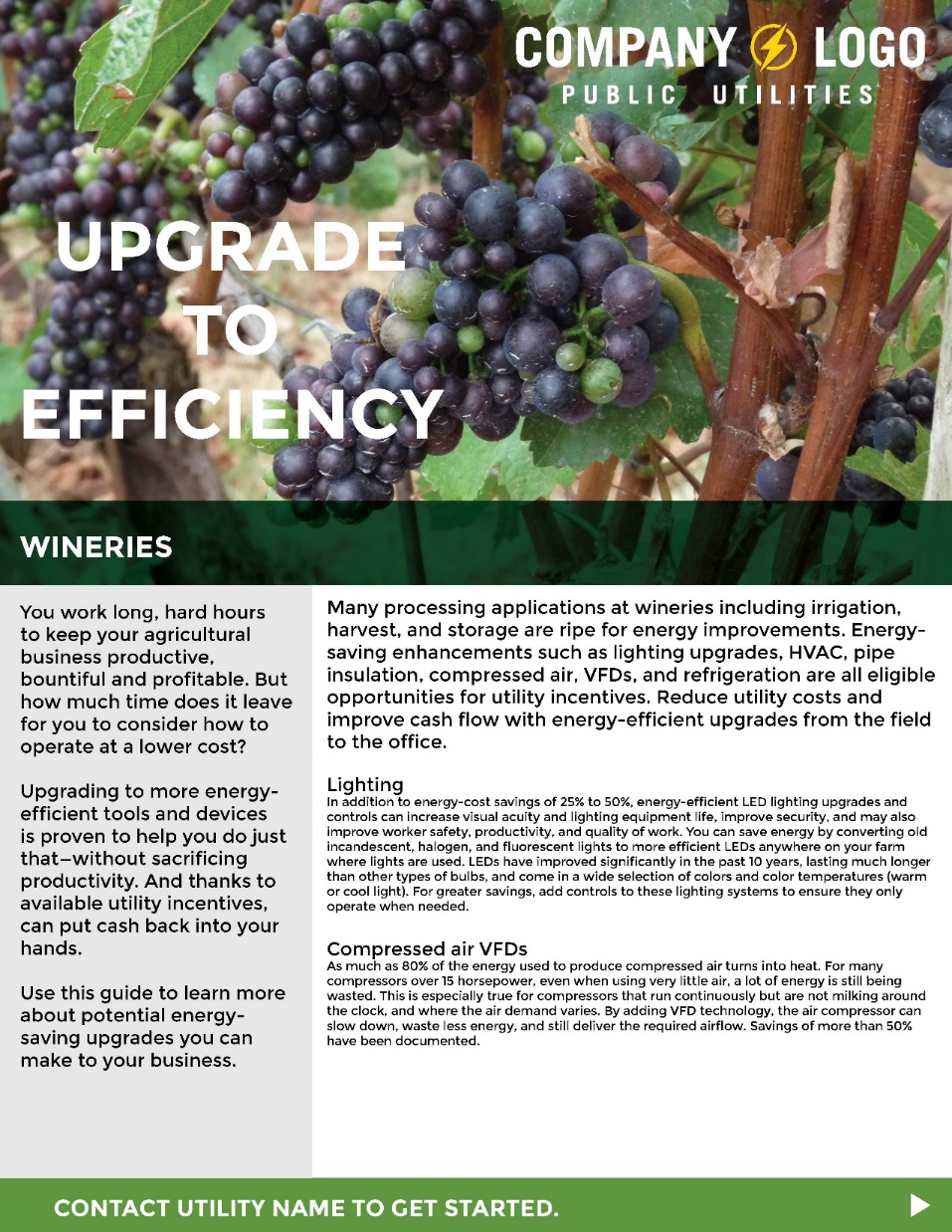 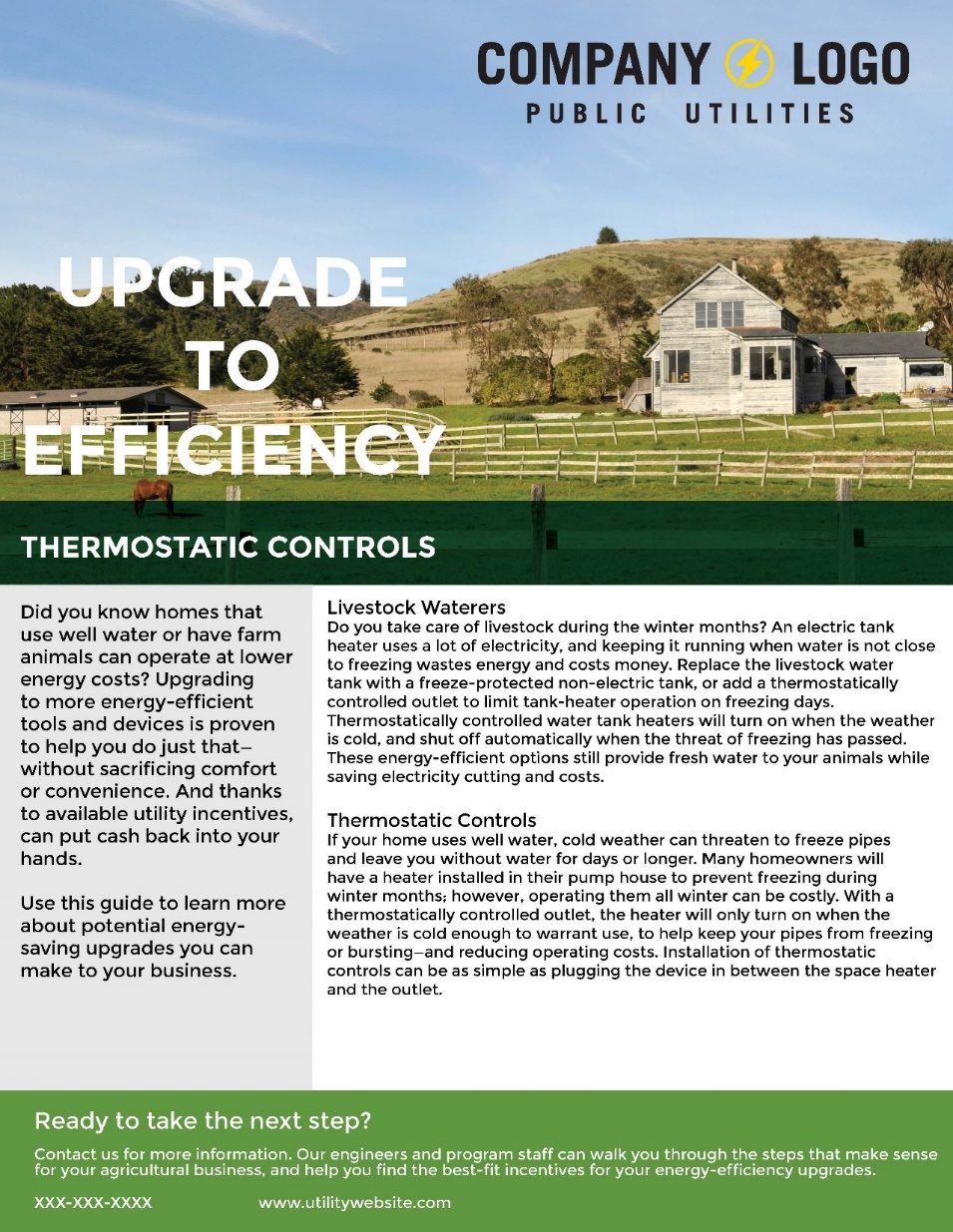 24
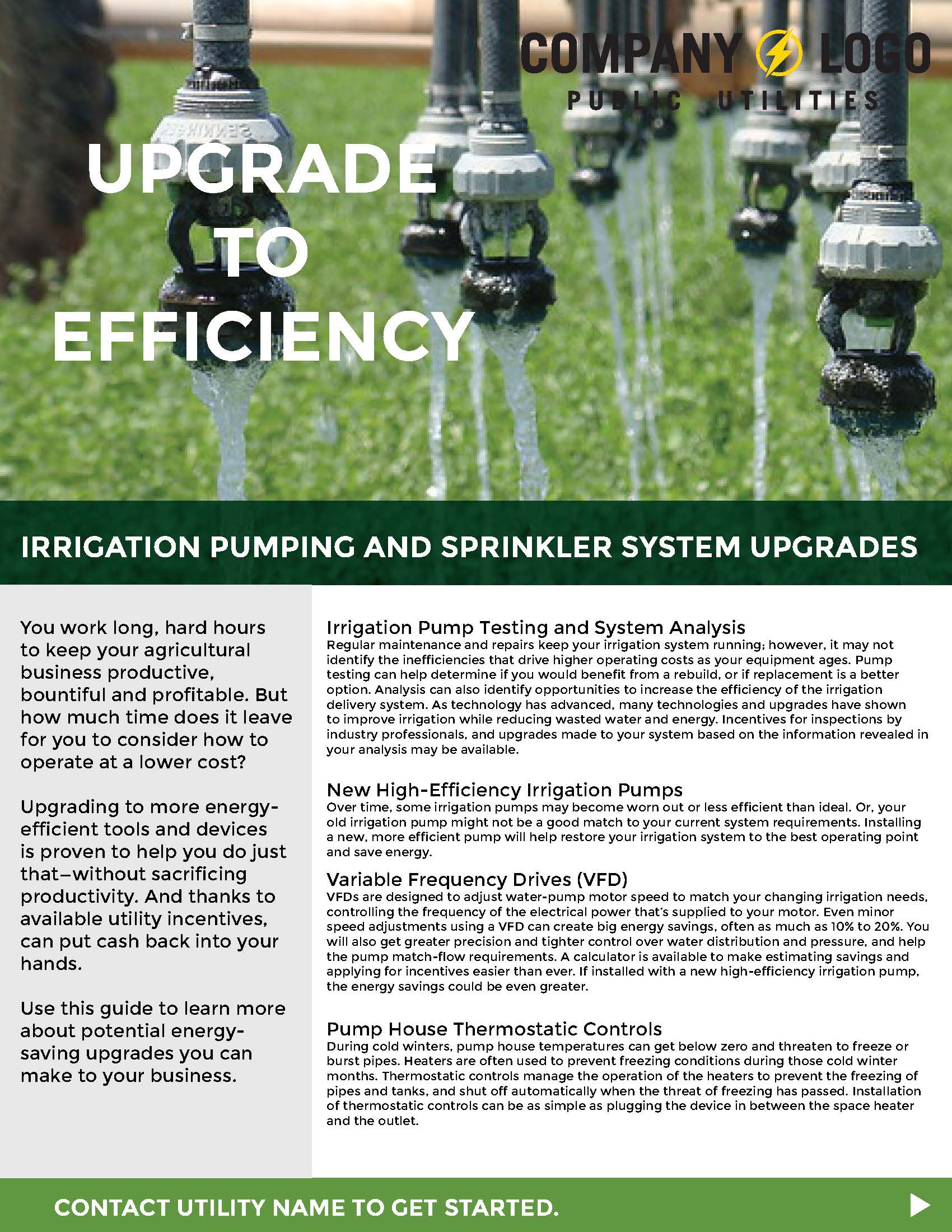 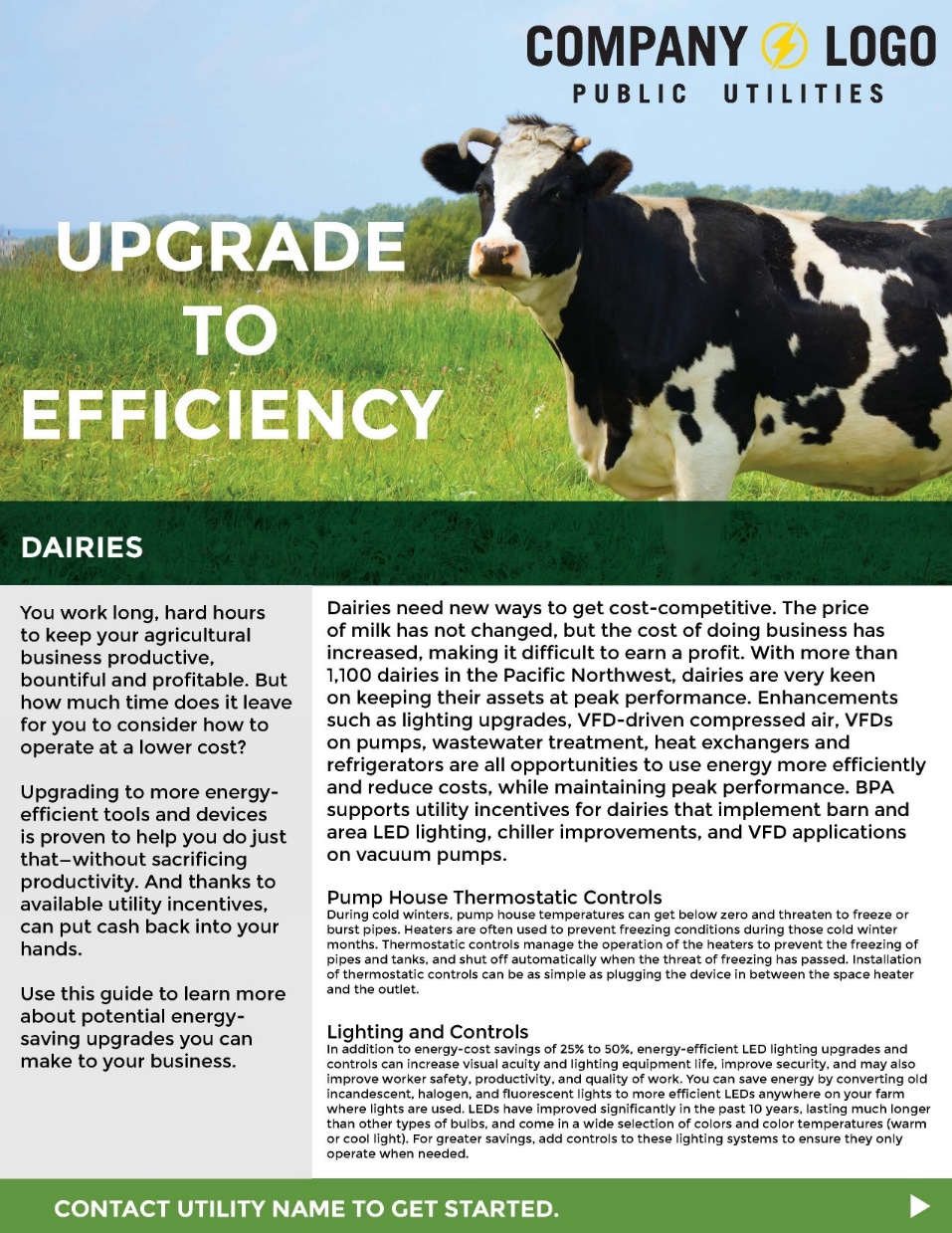 25
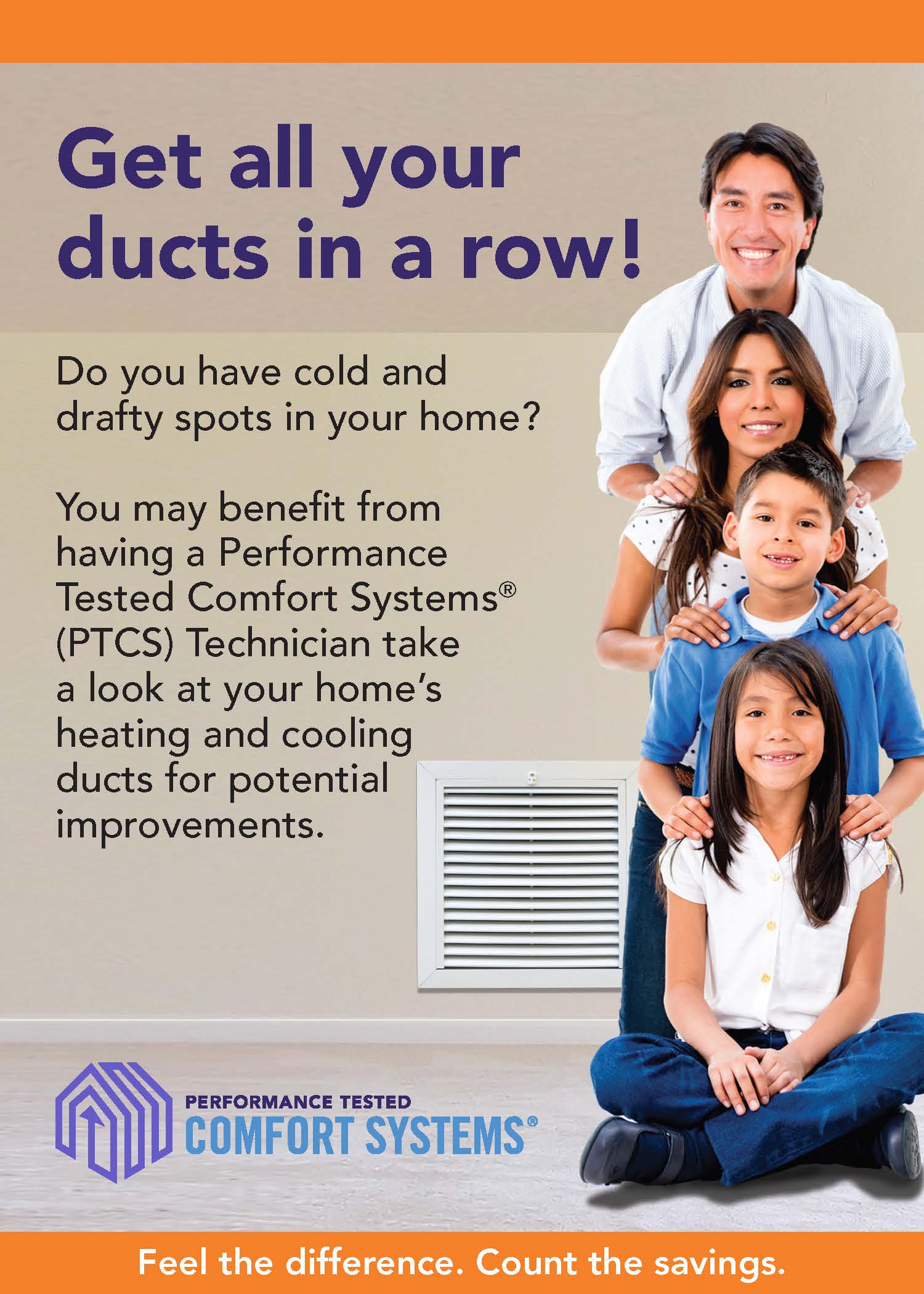 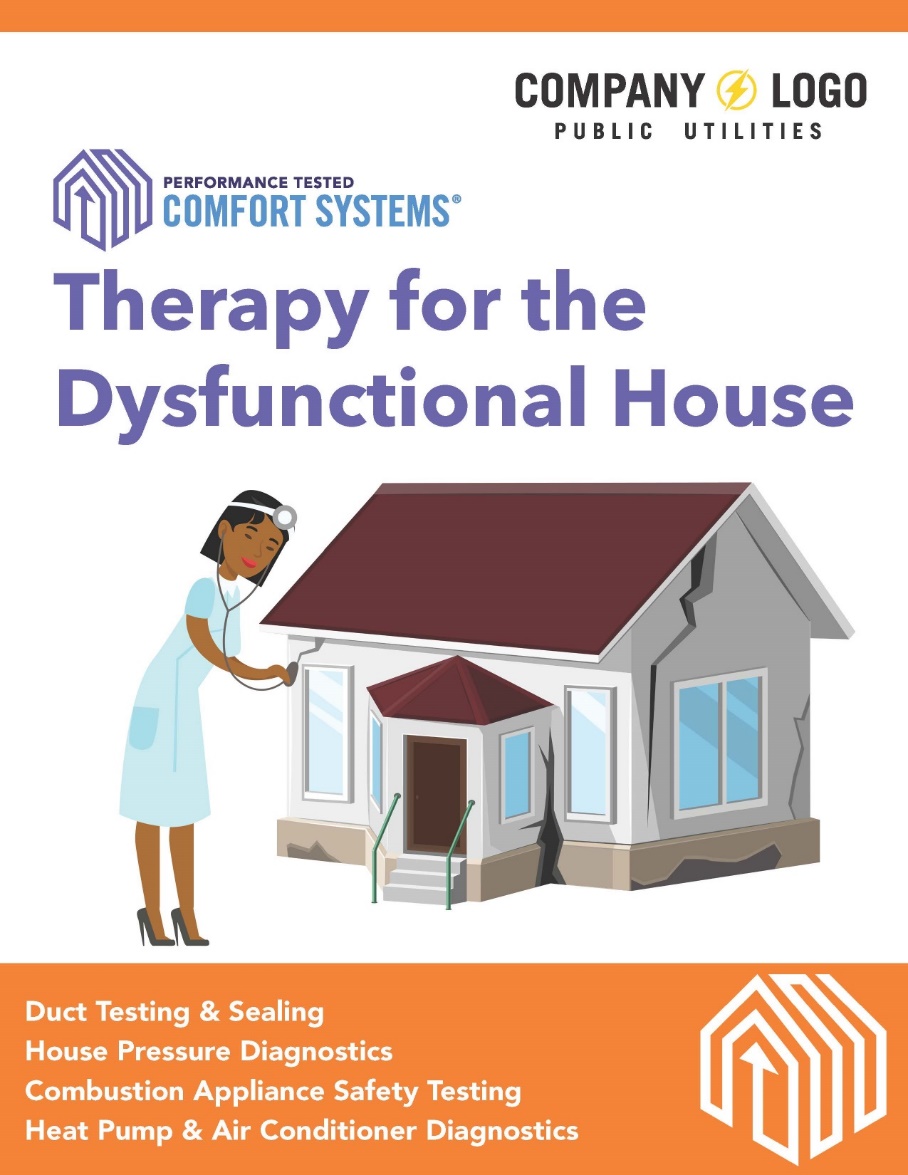 26
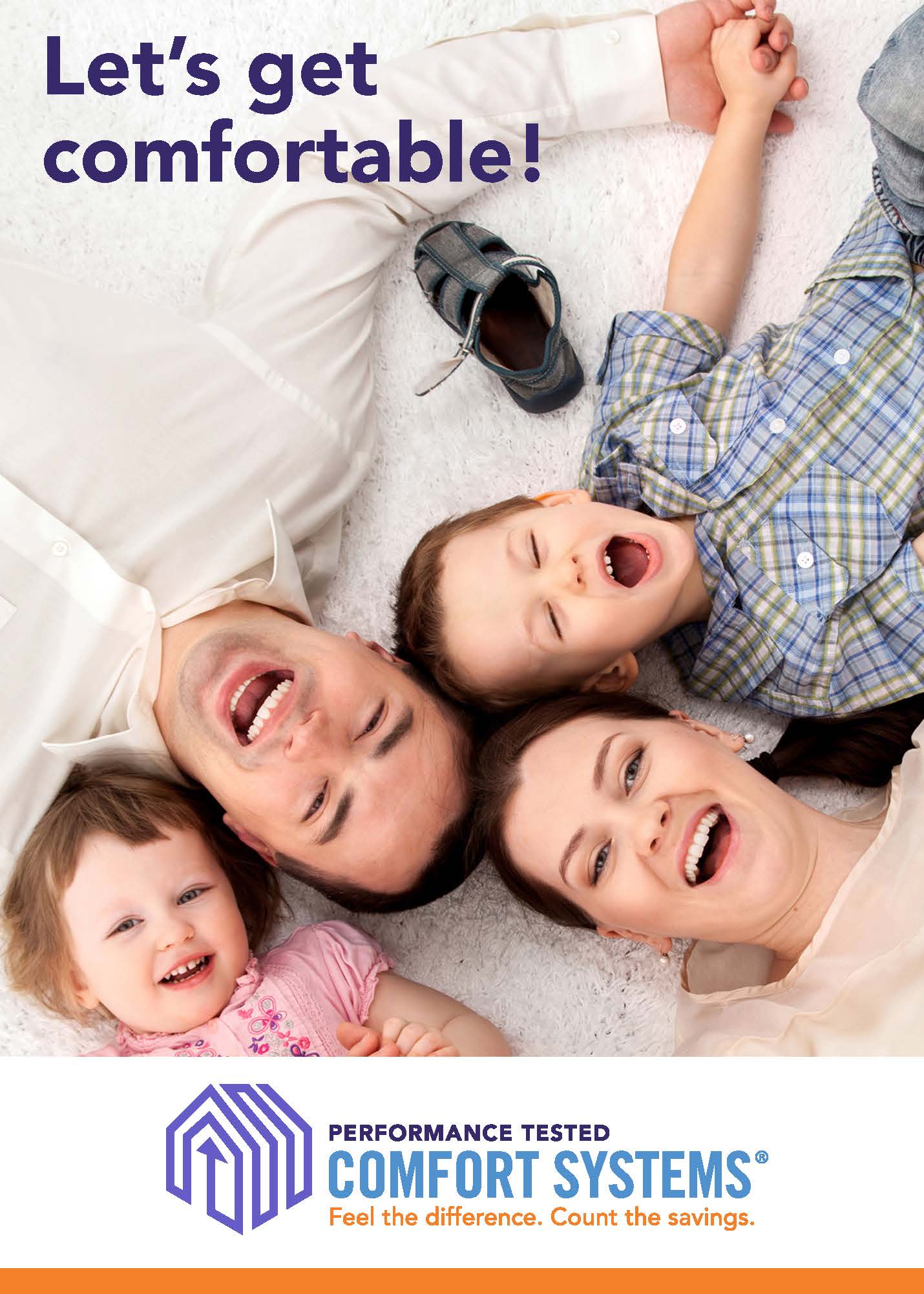 27
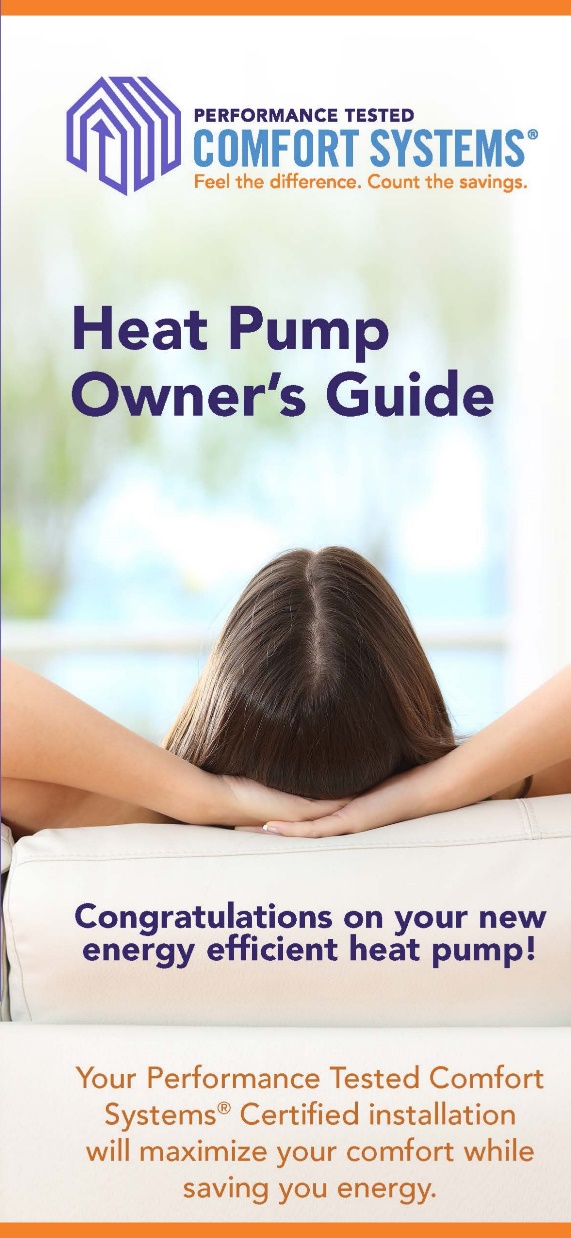 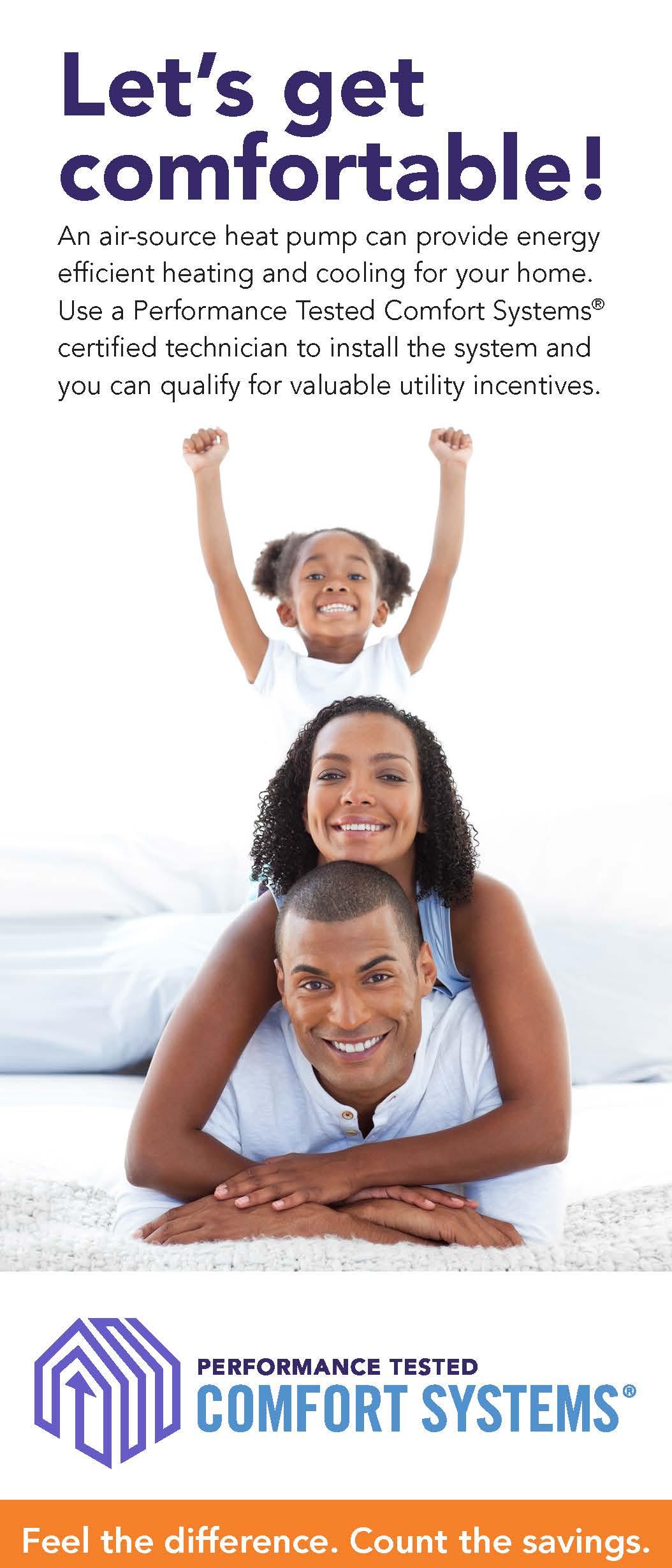 28
29
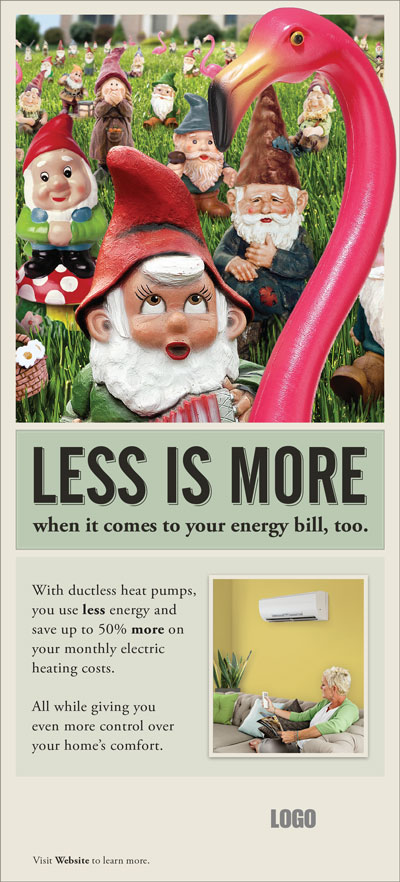 30
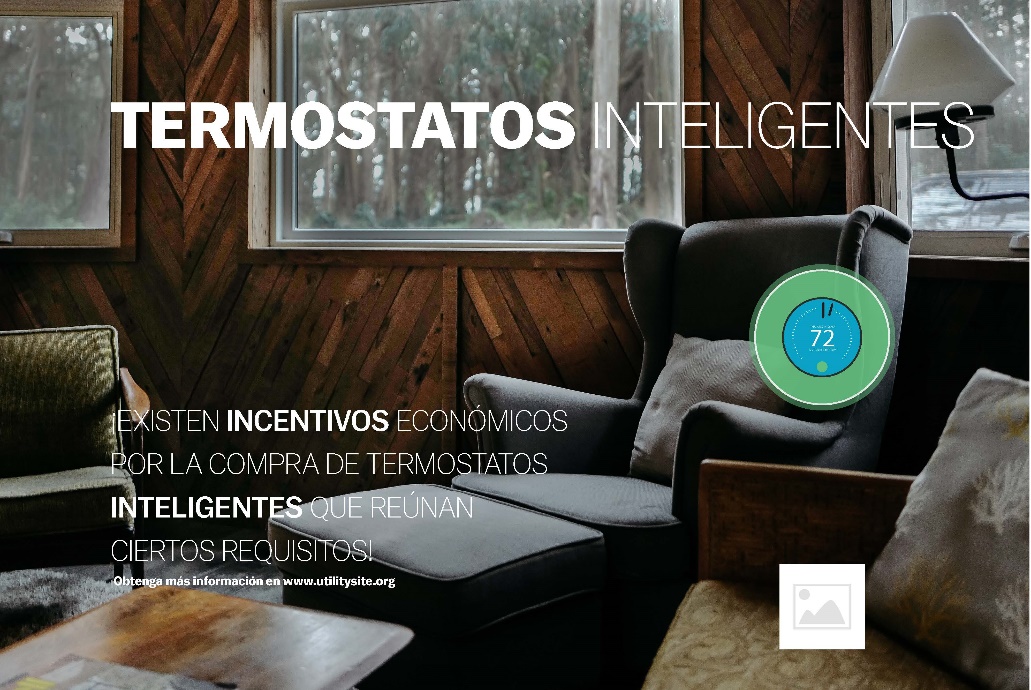 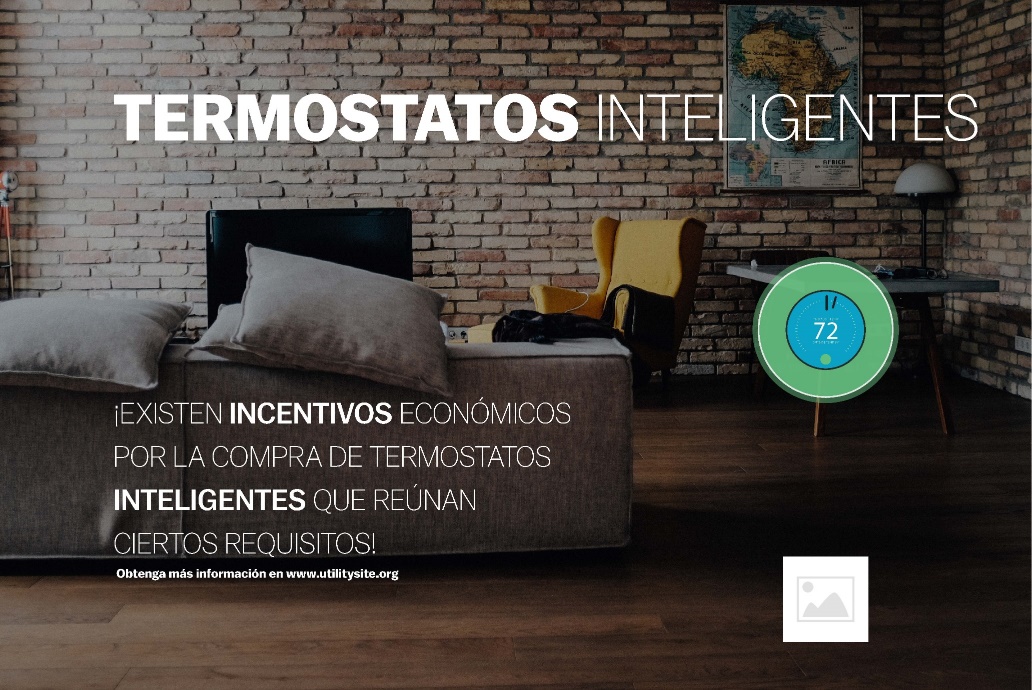 31
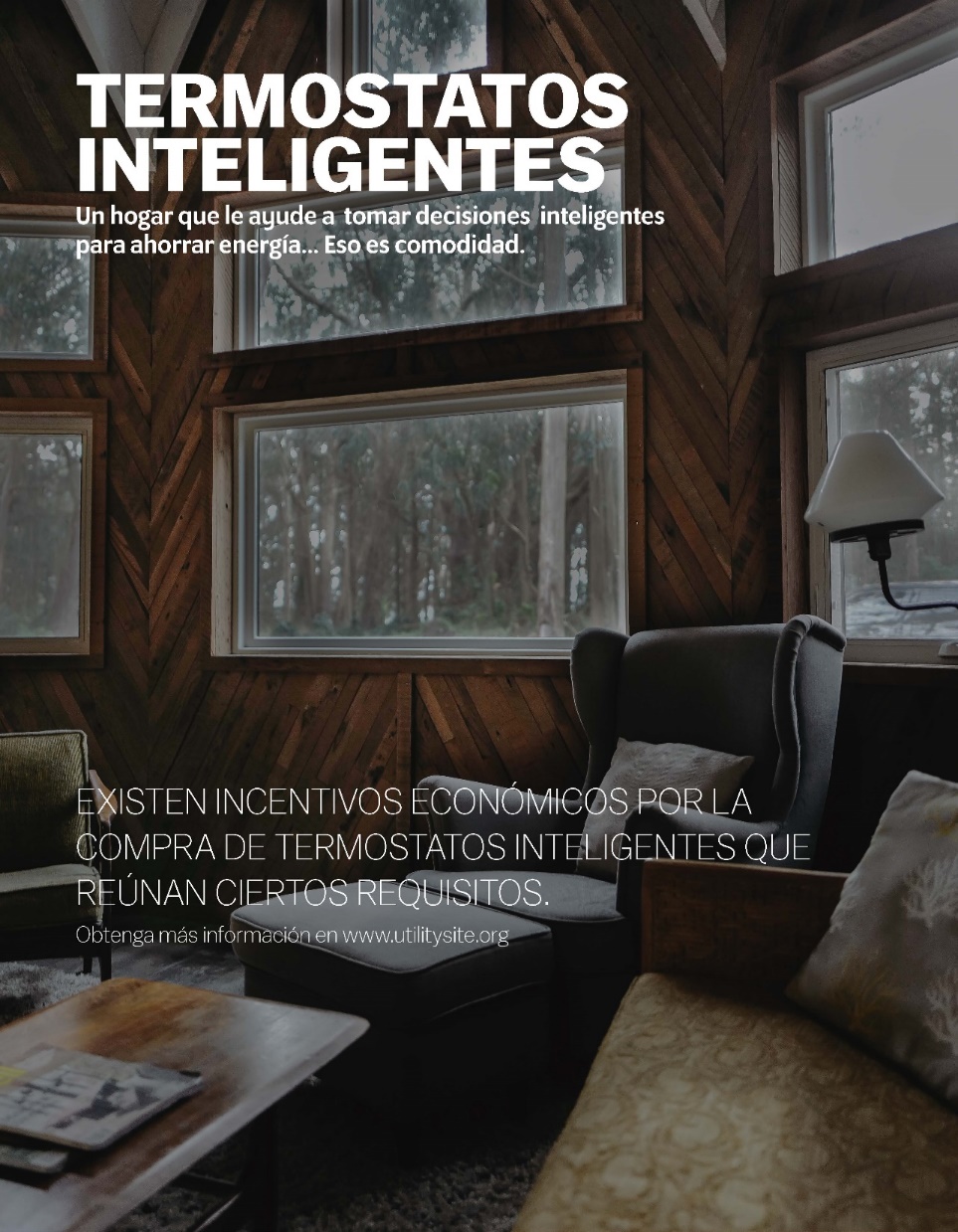 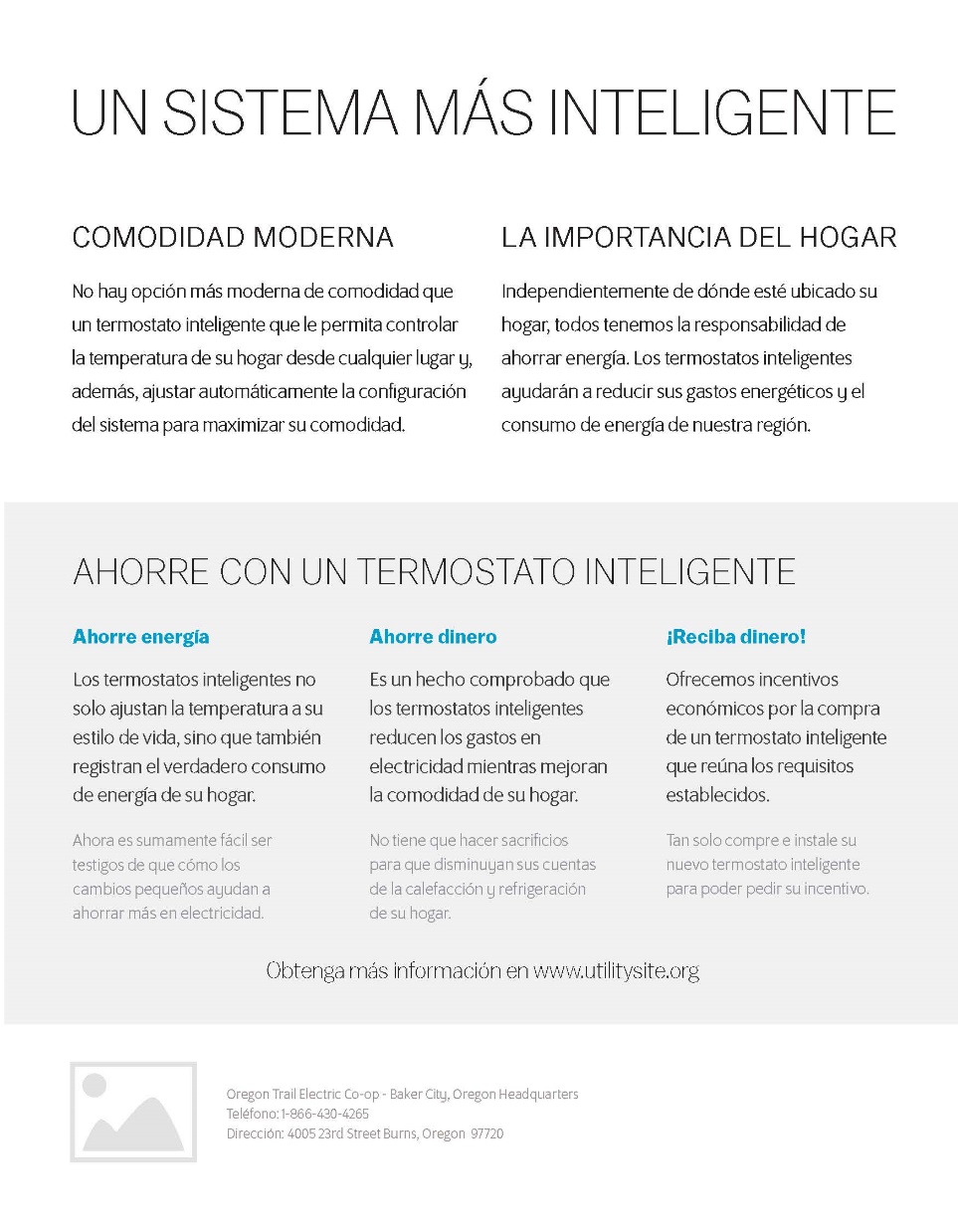 32
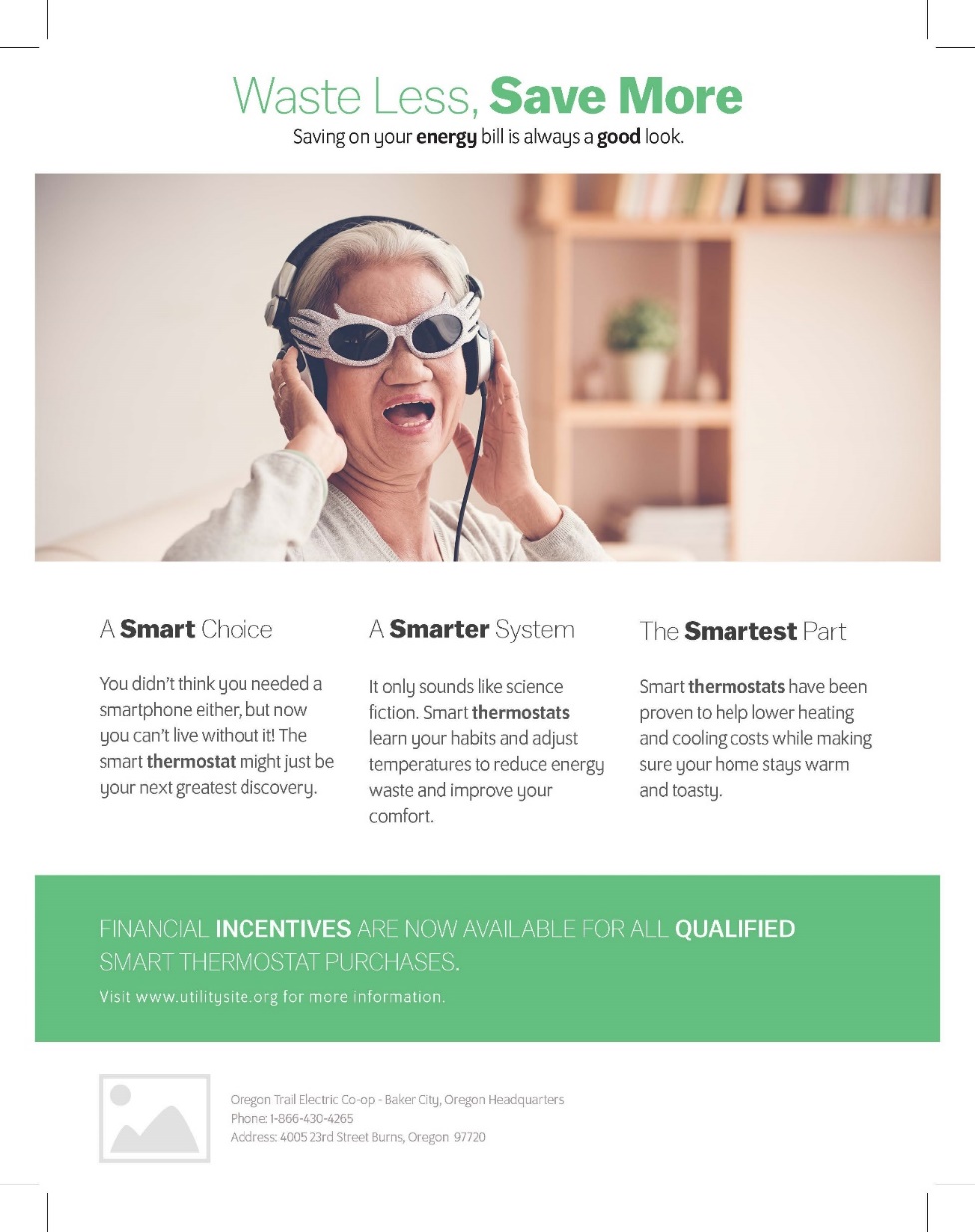 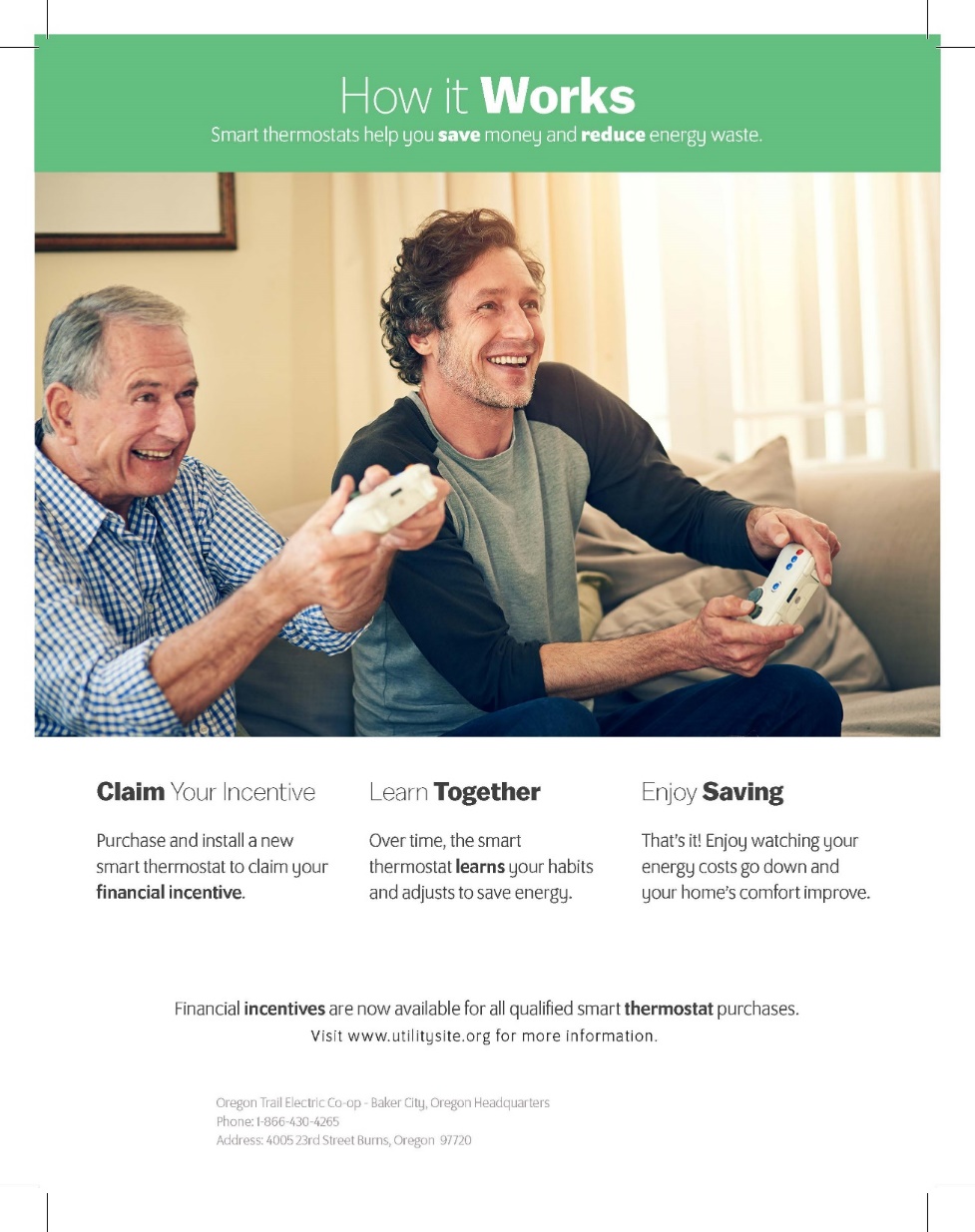 33
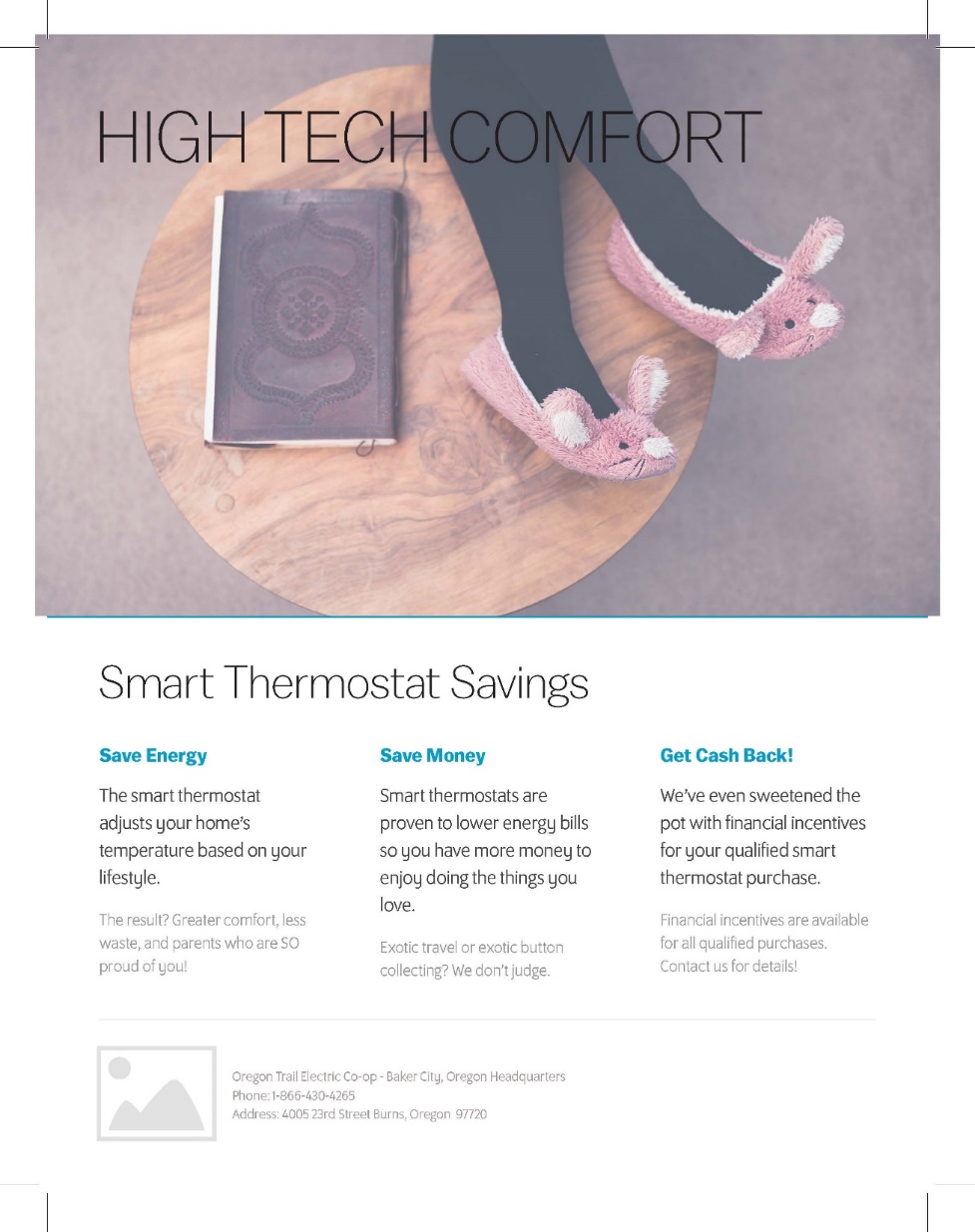 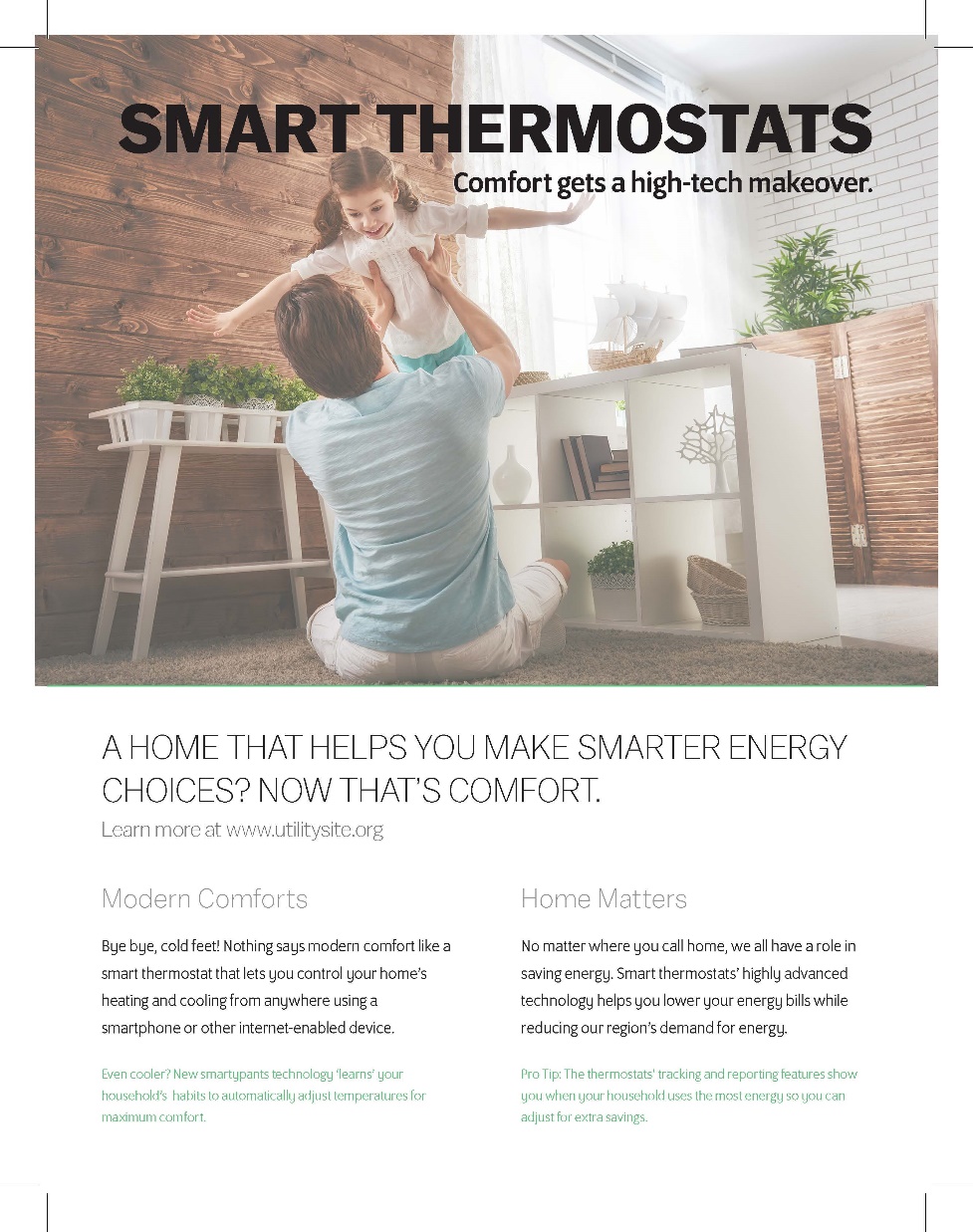 34
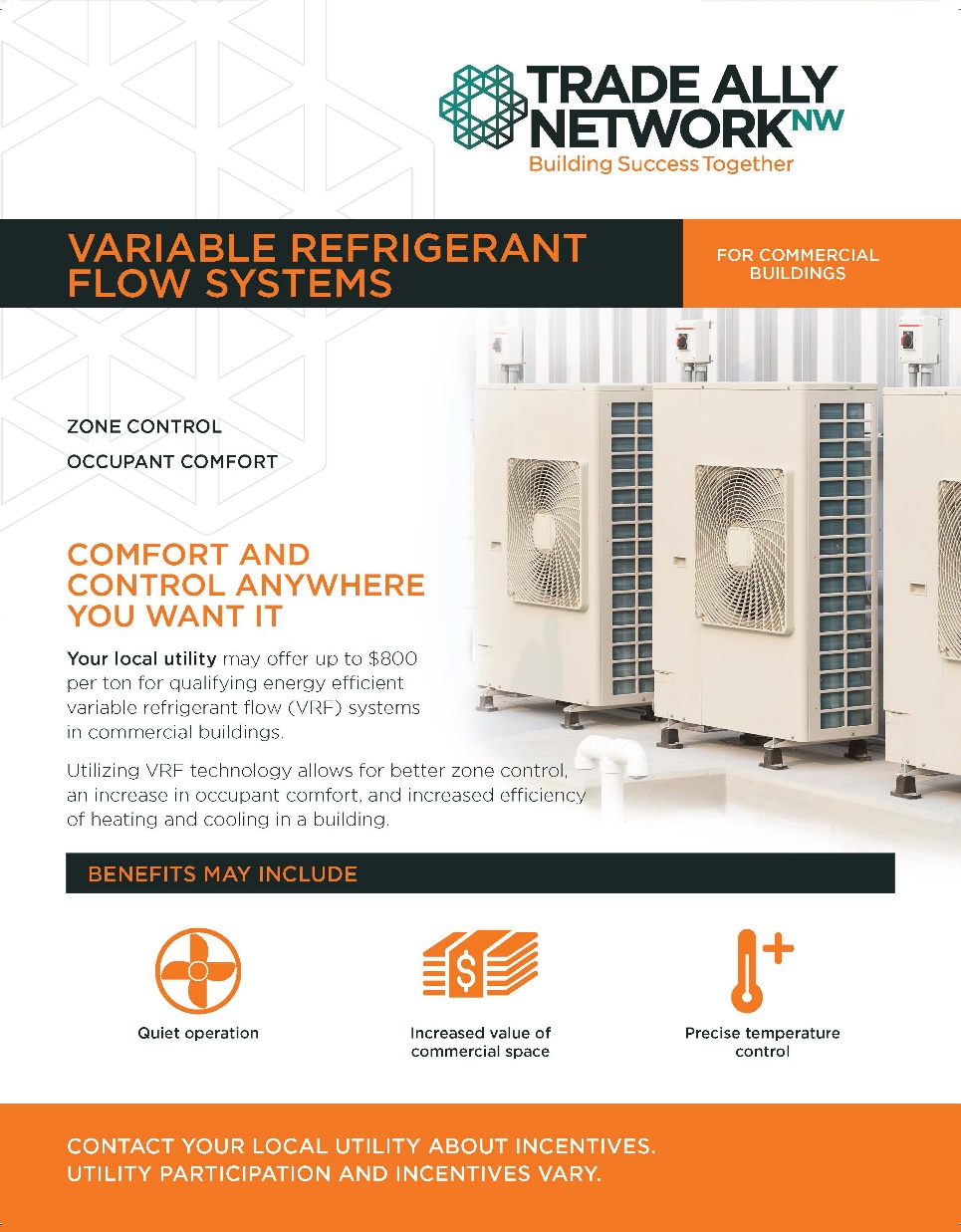 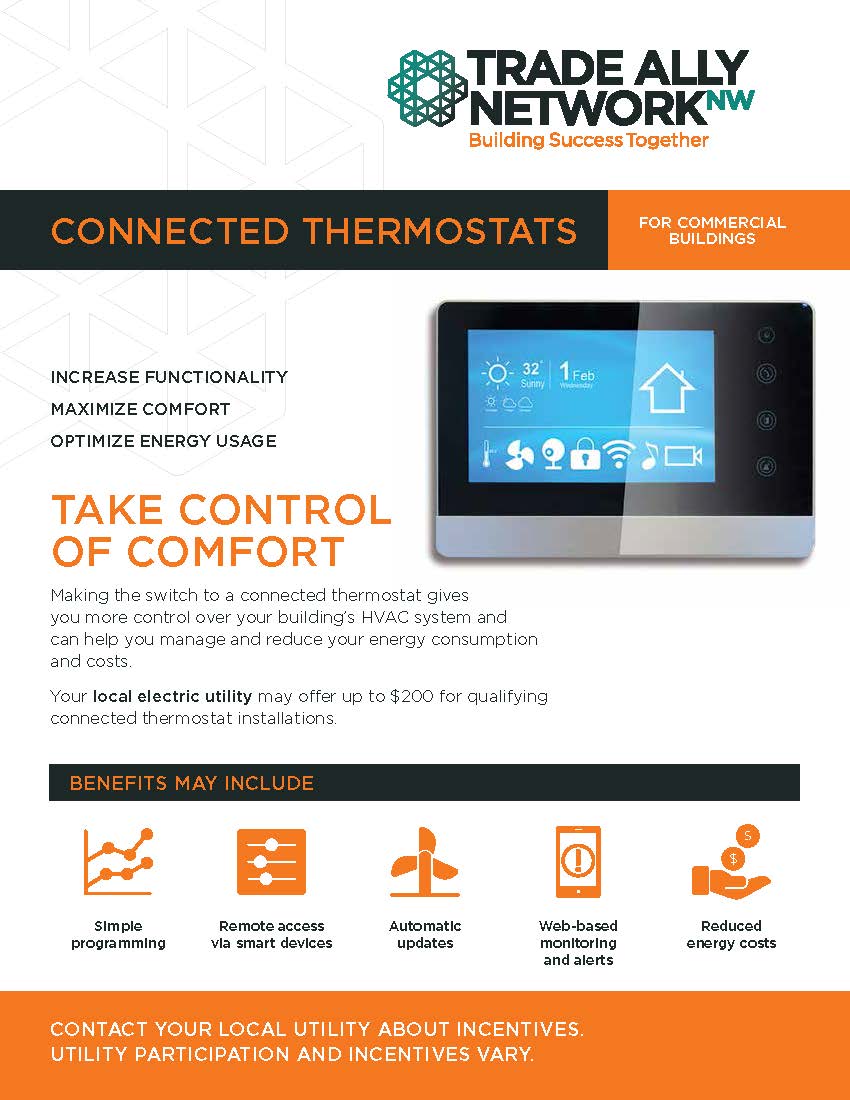 35
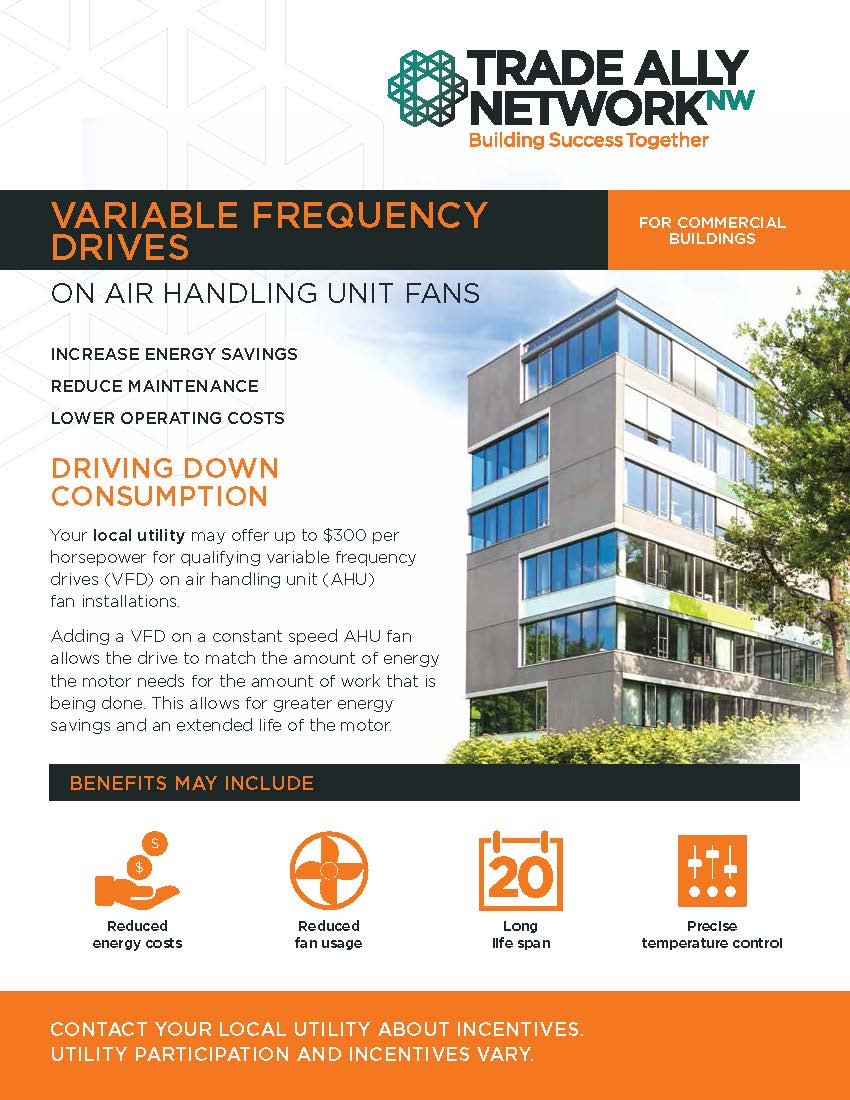 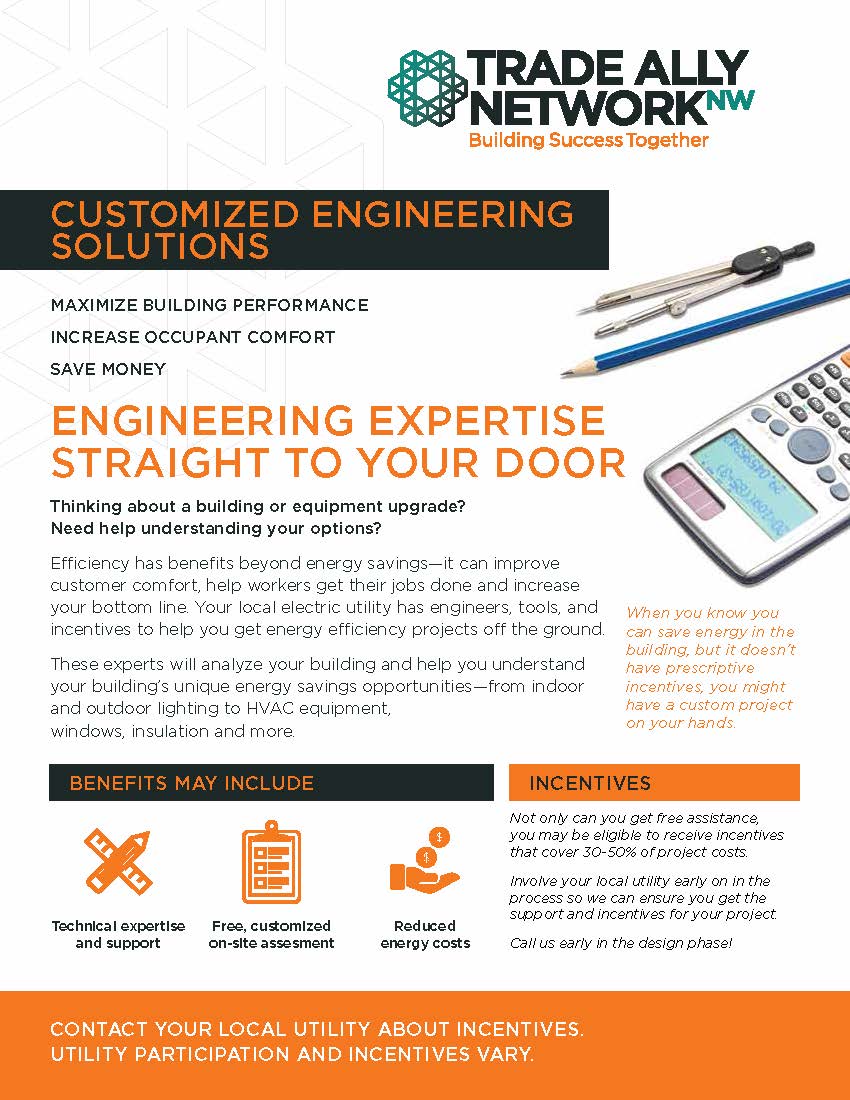 36
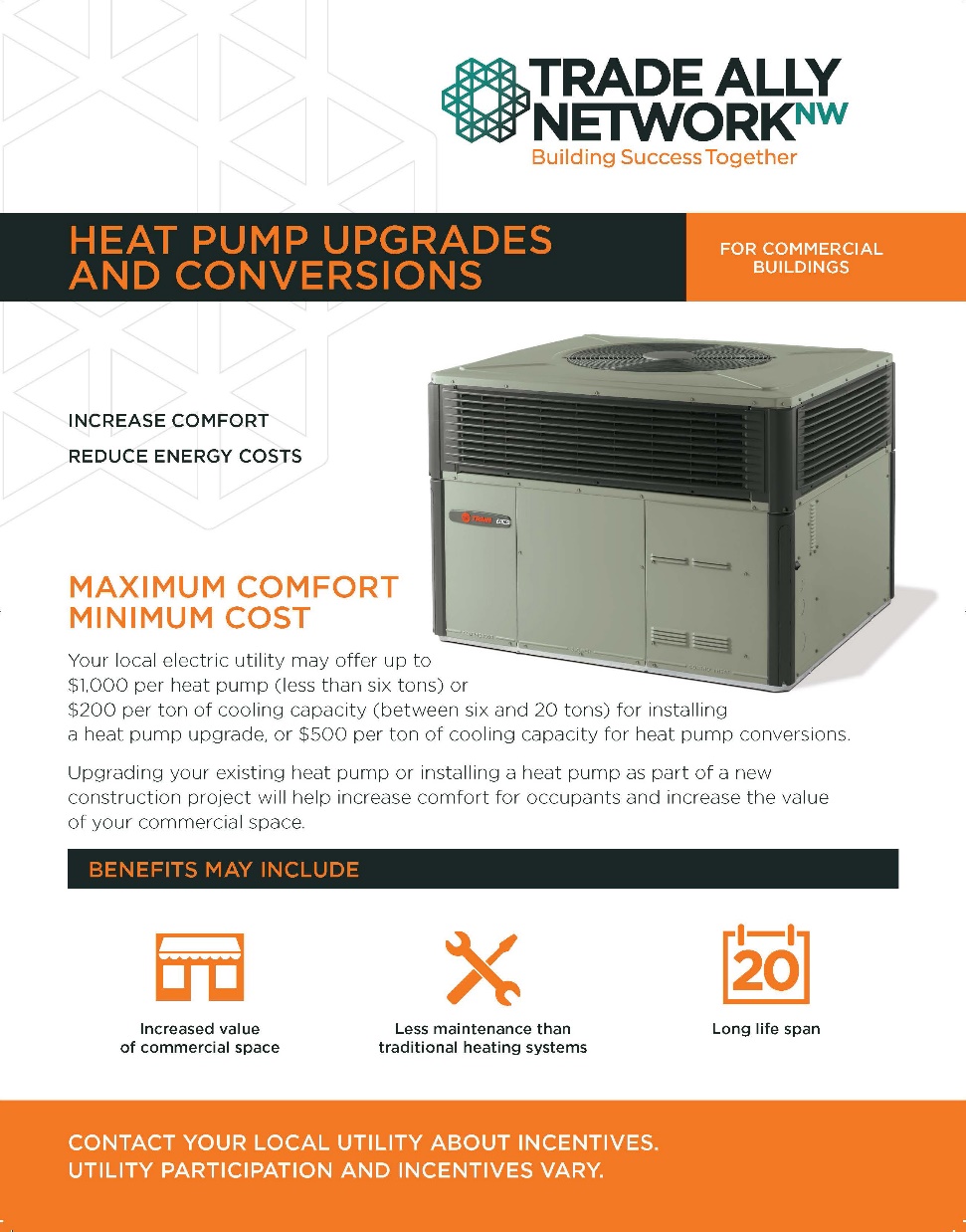 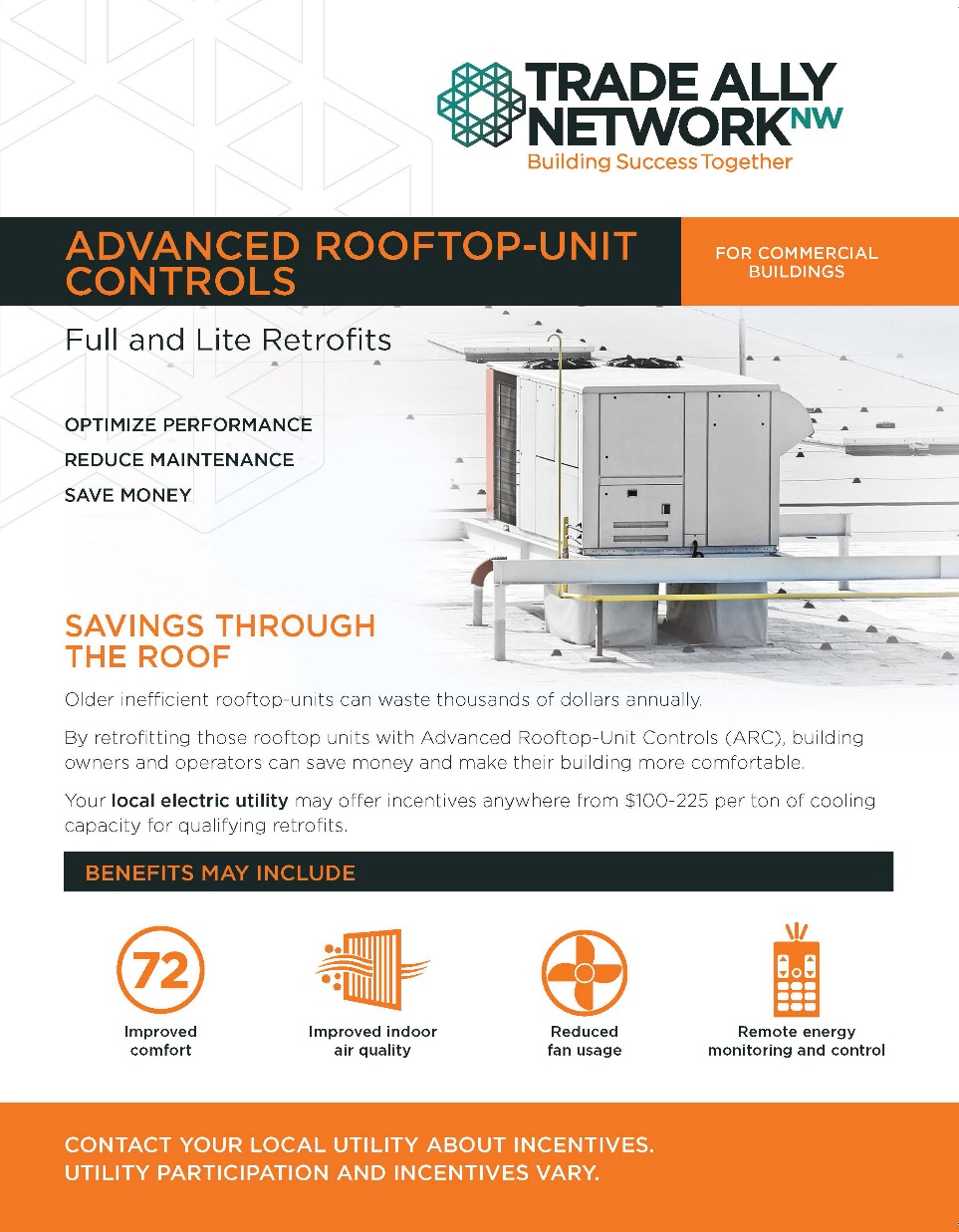 37
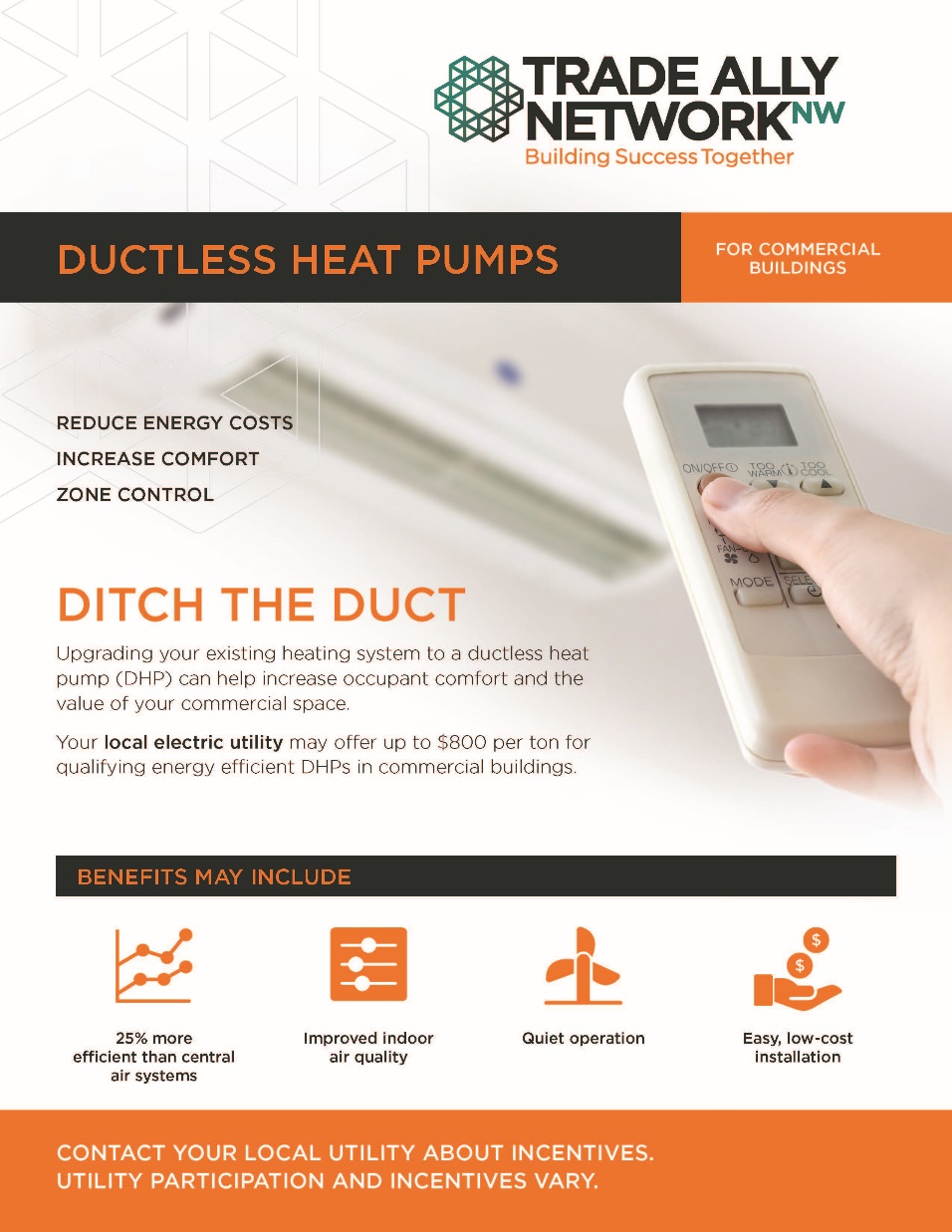 38
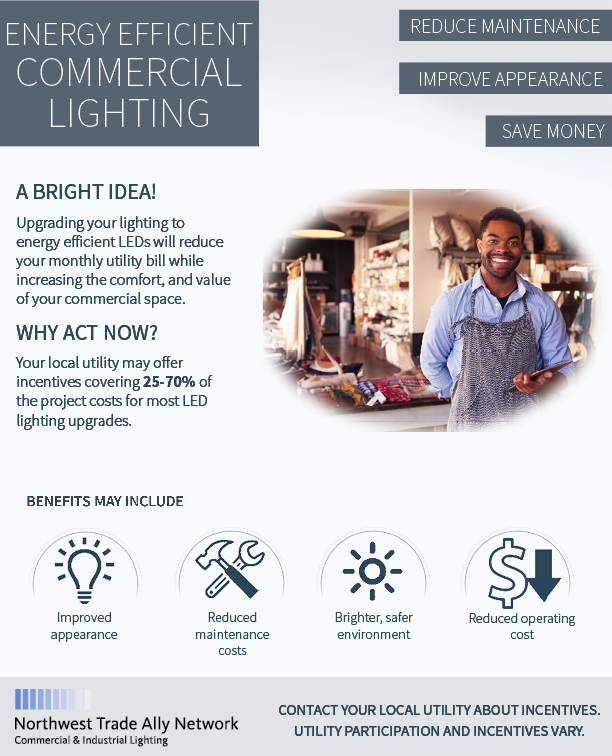 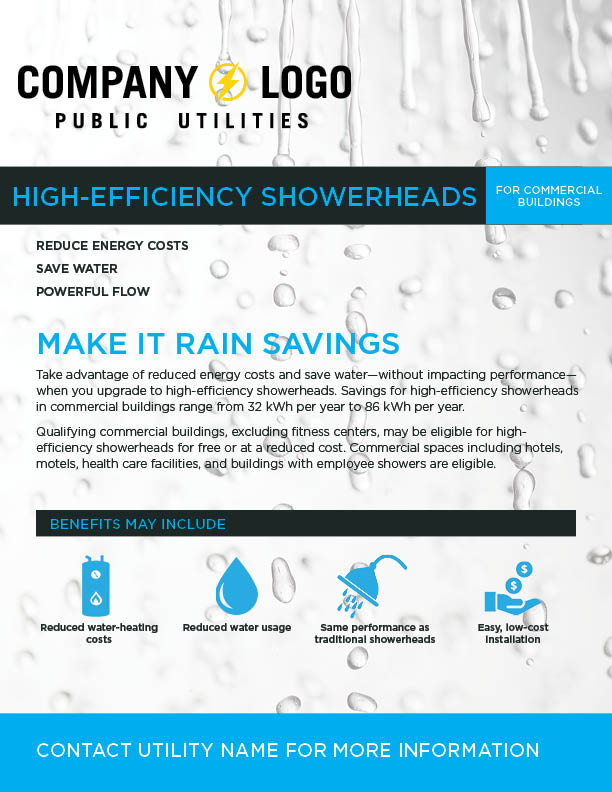 39
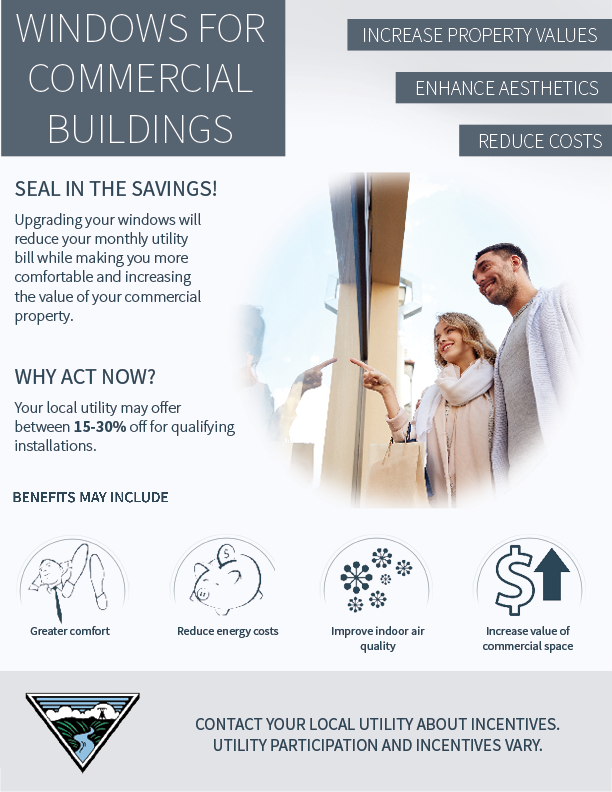 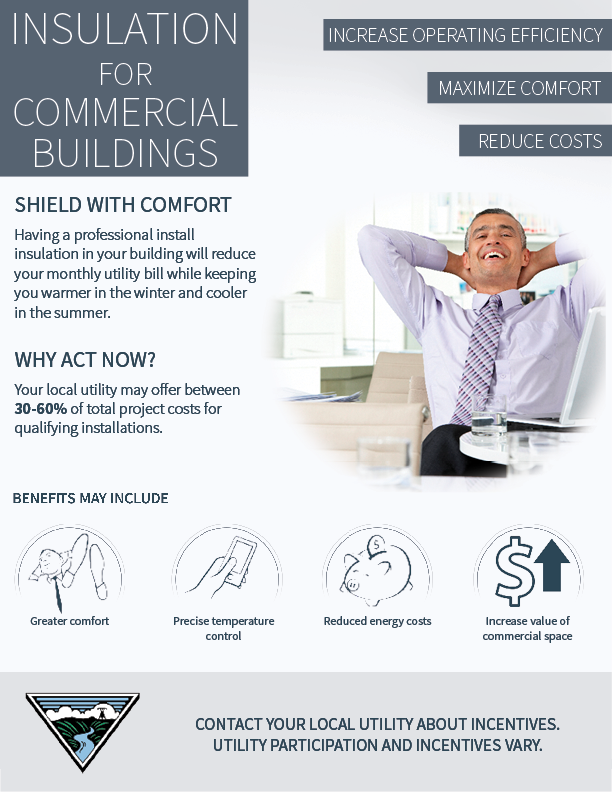 40
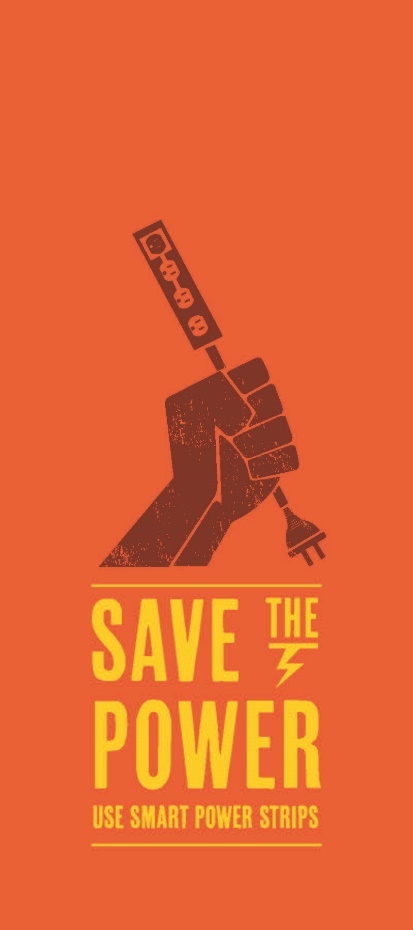 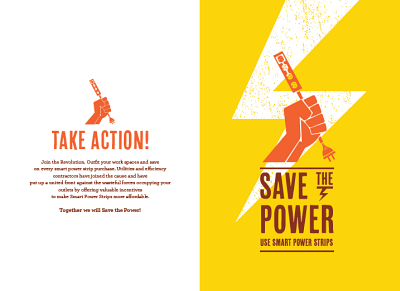 41
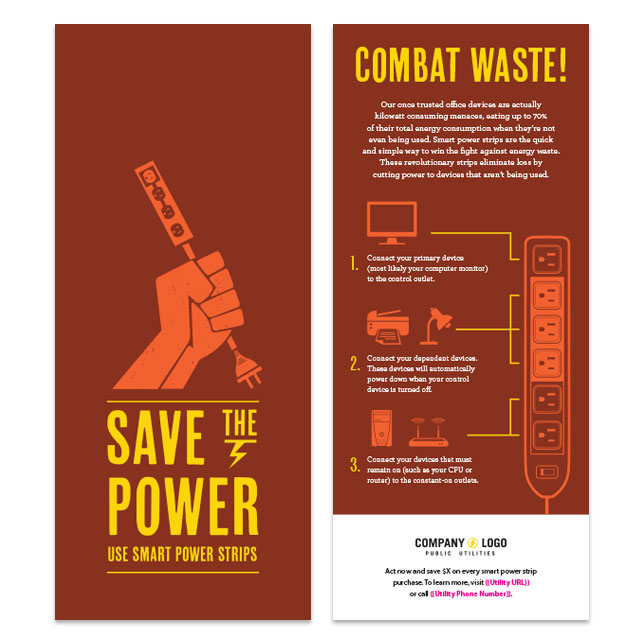 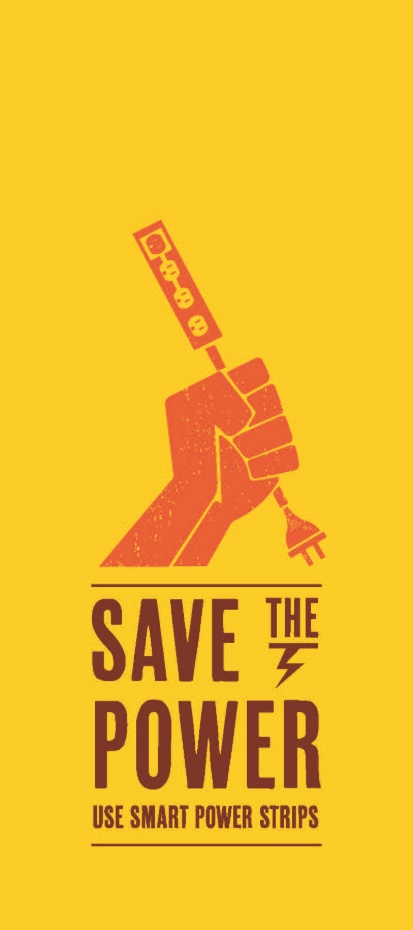 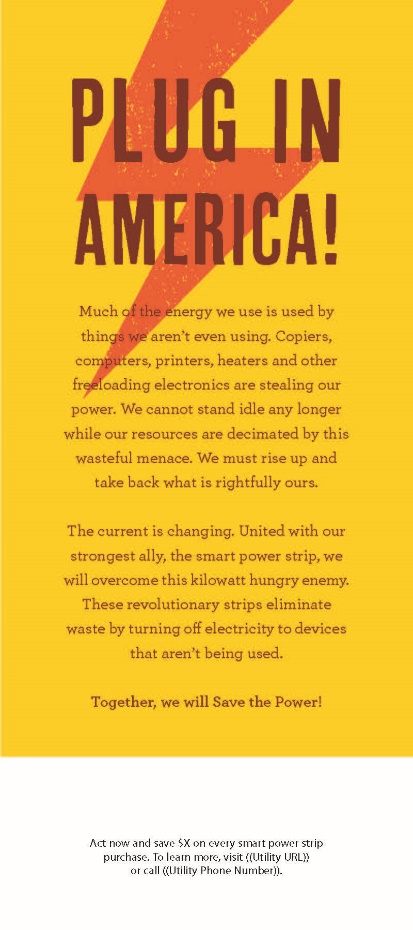 42
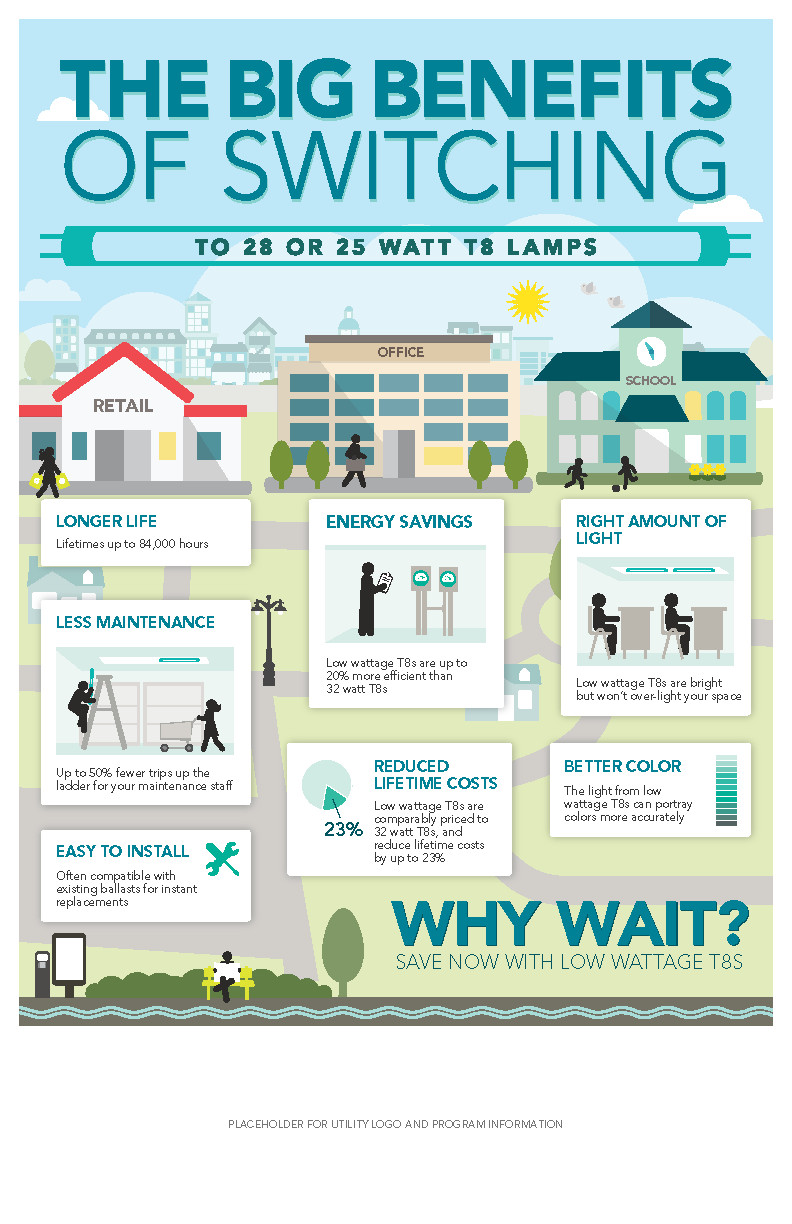 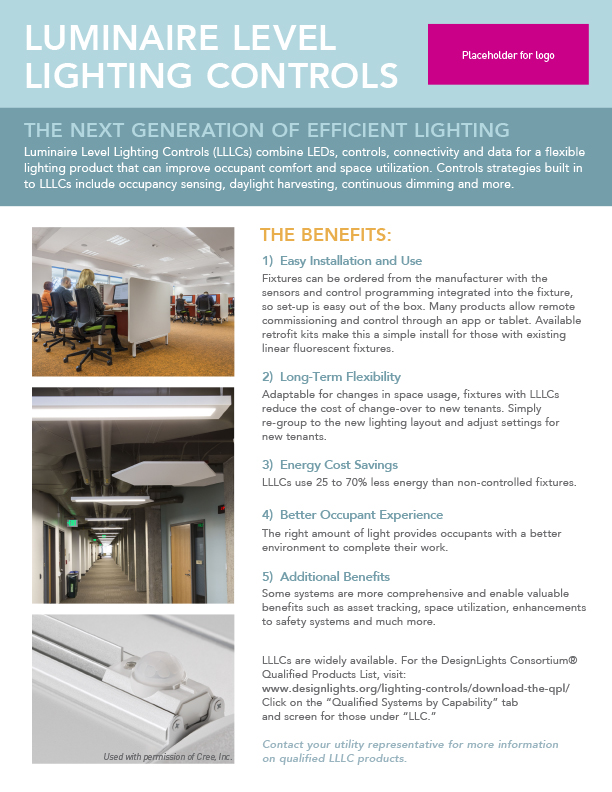 43
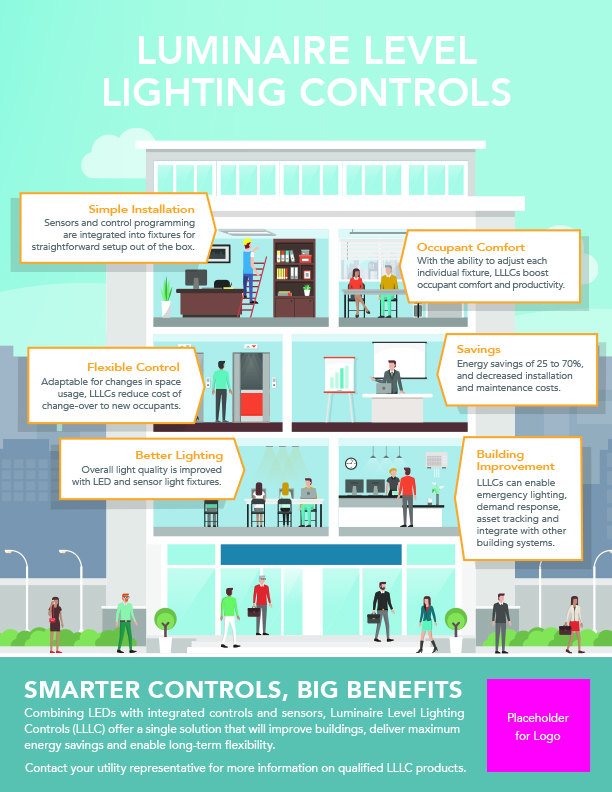 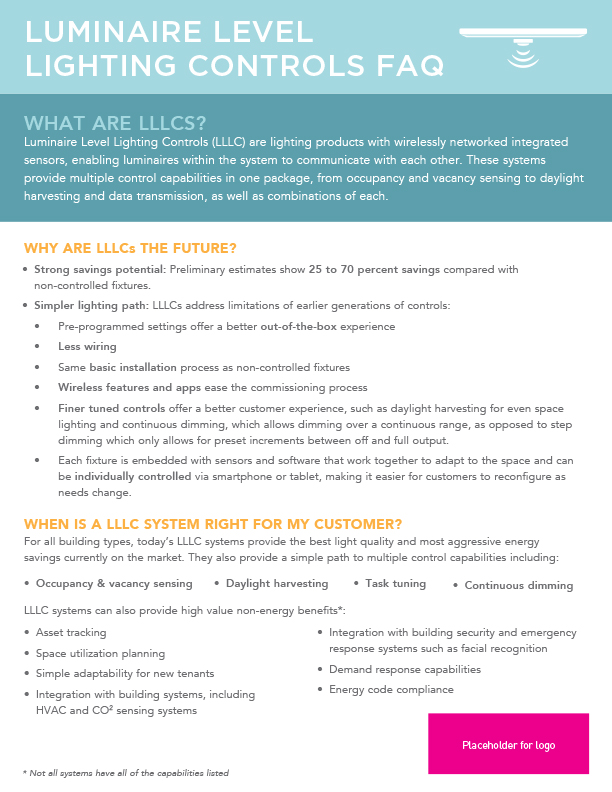 44